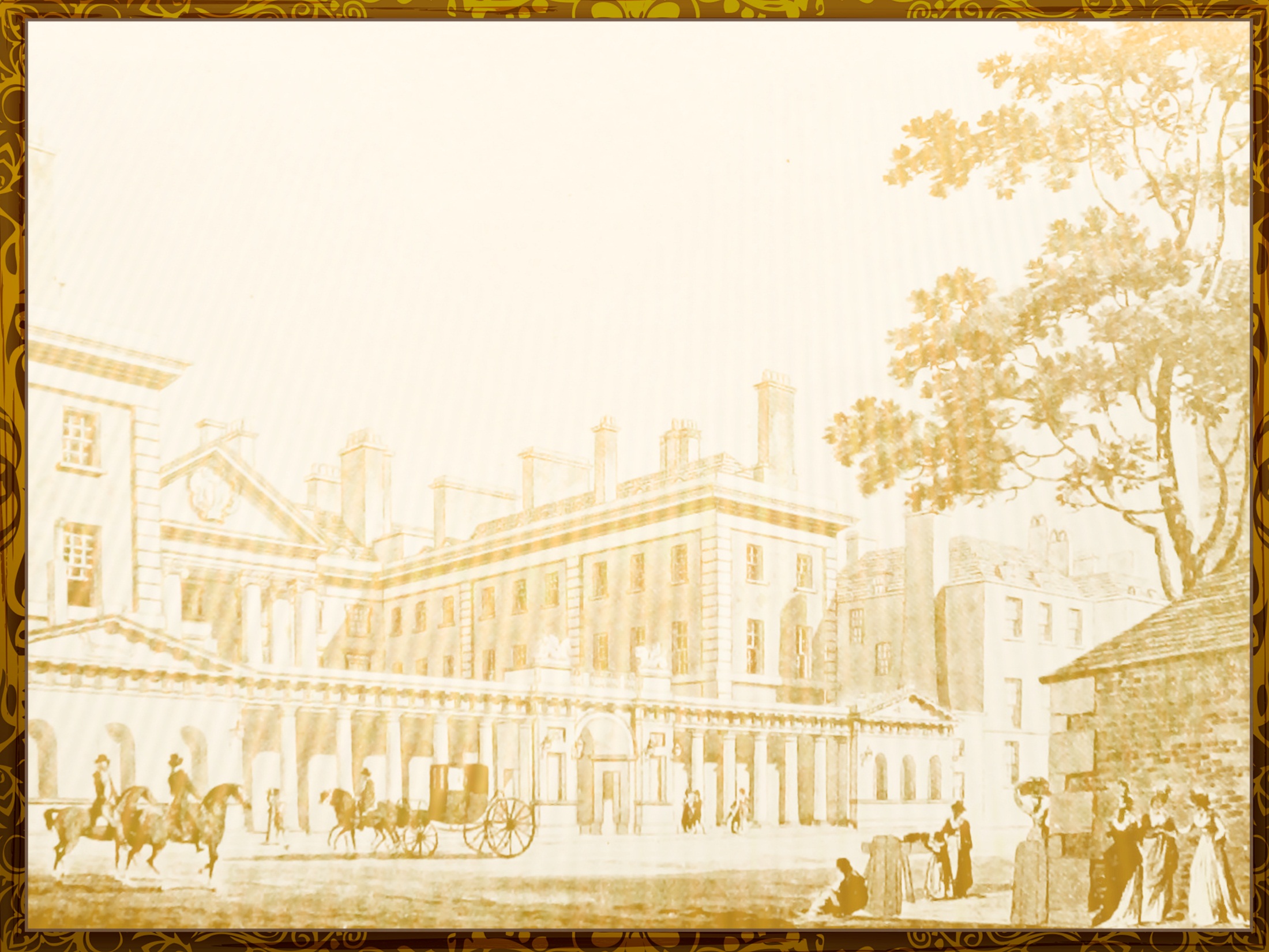 Профессиональный стандарт педагога: формирование психолого-педагогических компетенций


Марина Ф. Луканина,
директор  МУ ГЦ ППМС,
 г. Ярославль
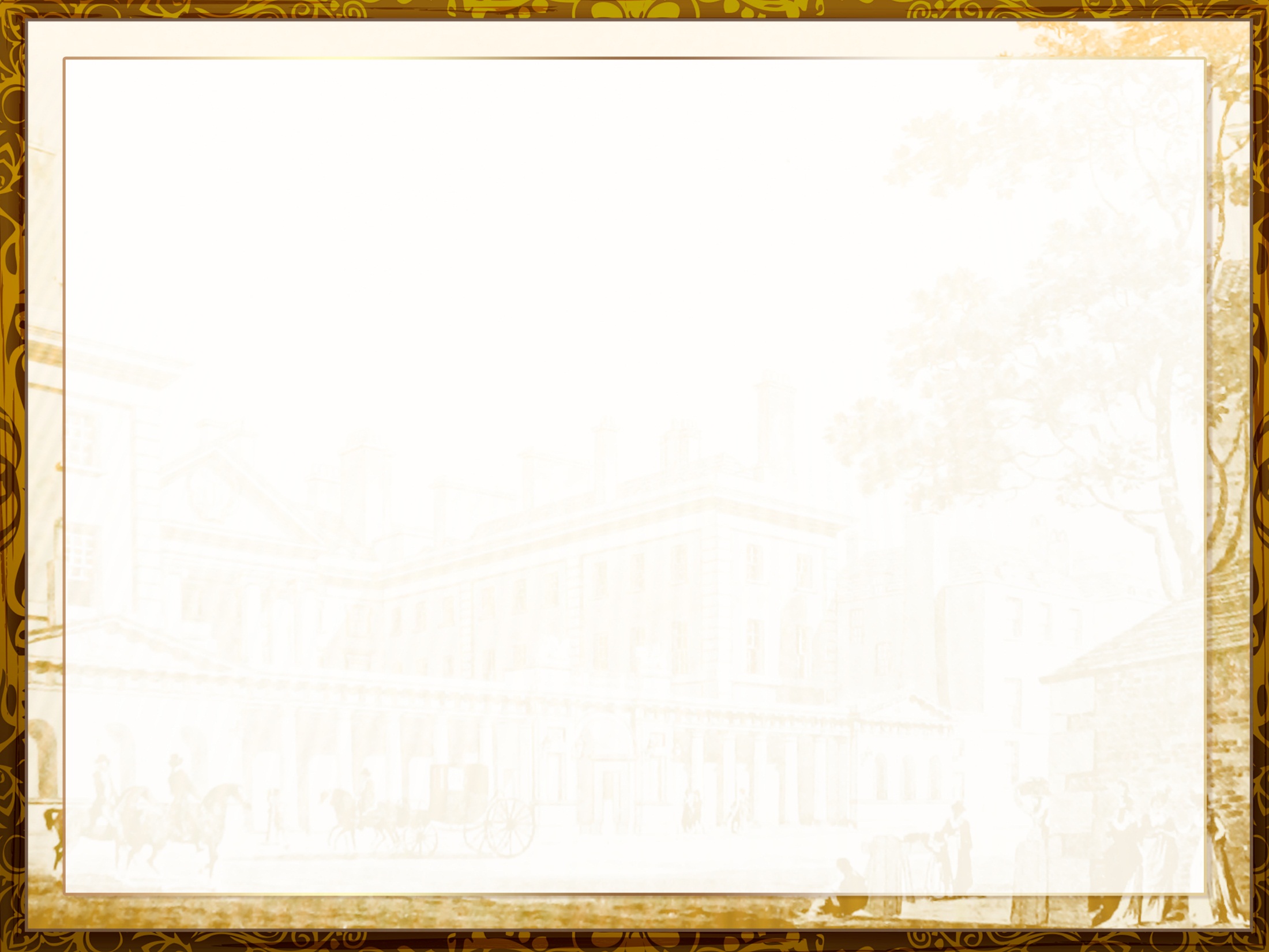 Приказ Министерства труда и социальной защиты РФ №544н "Об утверждении профессионального стандарта "Педагог (педагогическая деятельность в сфере дошкольного, начального общего, основного общего, среднего общего образования) (воспитатель, учитель)" датирован 18 октября 2013 года. 

Приказ Минтруда России от 24 июля 2015 года №514н утвержден профессиональный стандарт «Педагог-психолог» (психолог в сфере образования)».
Название презентации
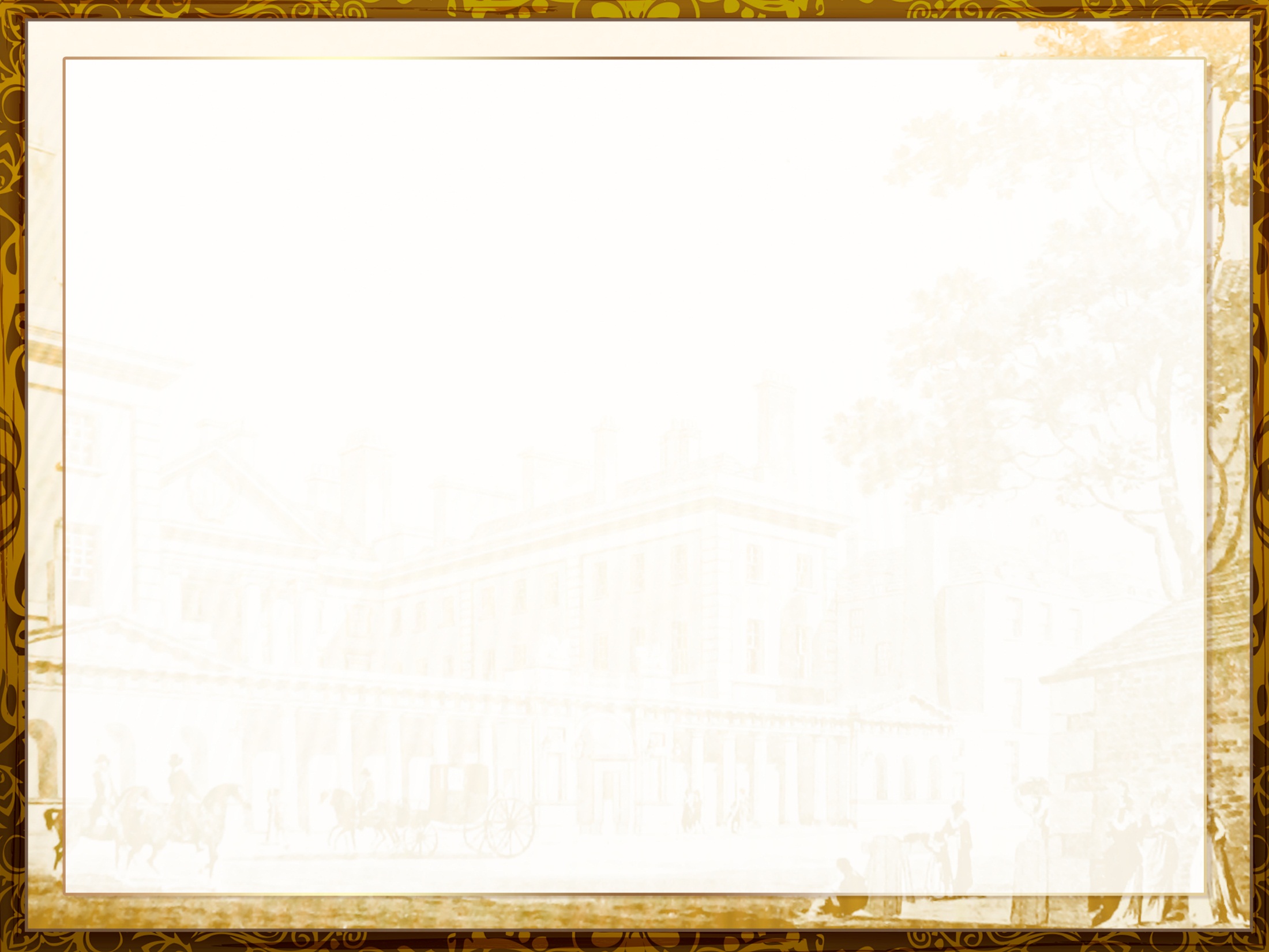 Профессиональный стандарт
квалификационный уровень работника, позволяющий ему выполнять свои должностные (профессиональные) обязанности в соответствии с предъявляемыми требованиями к конкретной должности (профессии).
Название презентации
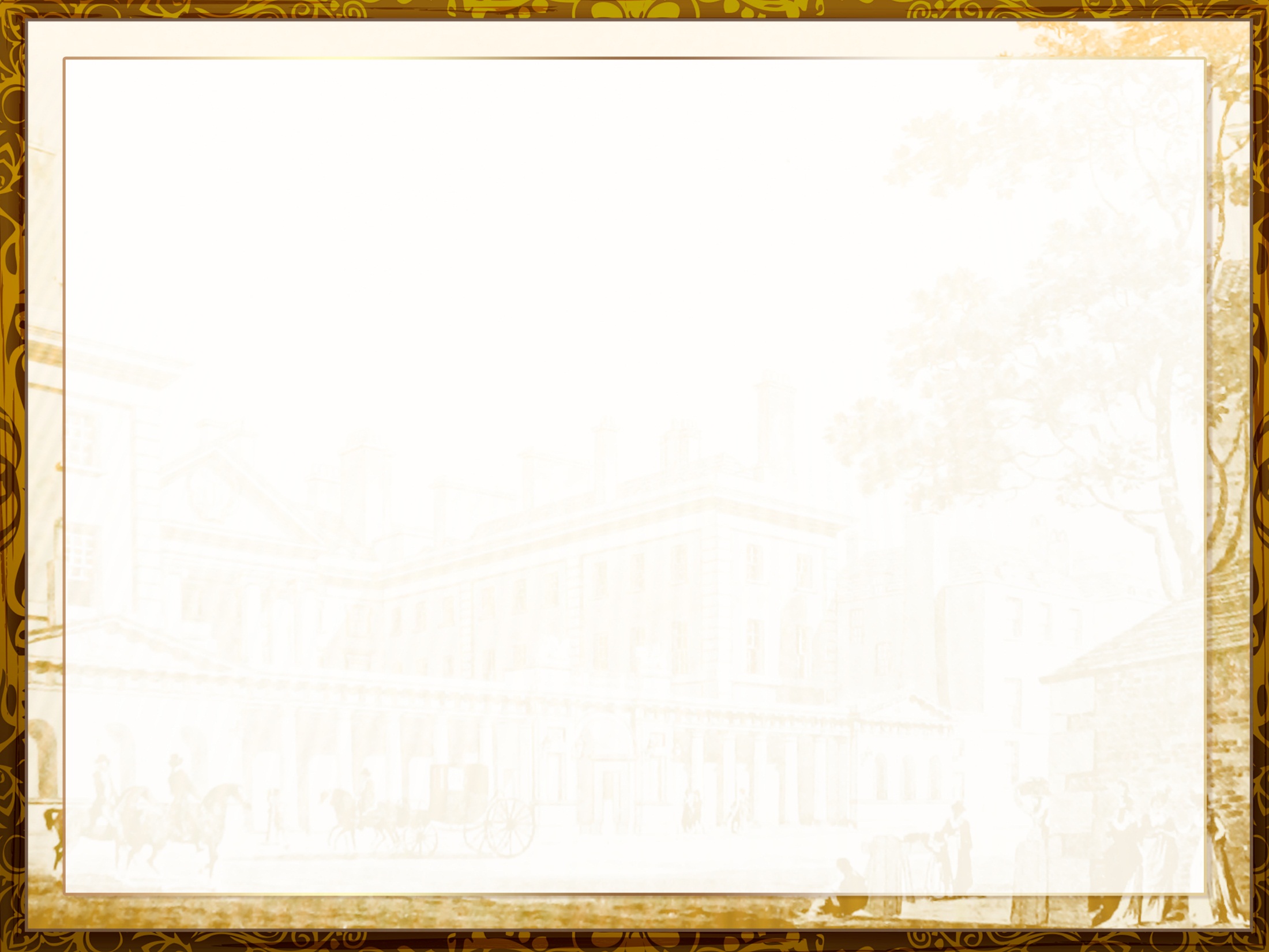 Компетенции
качества сотрудника, без которых невозможна его эффективная работа в конкретной должности или в конкретной компании; готовность реальное овладение методами, средствами деятельности, возможность справиться с профессиональными задачами
Название презентации
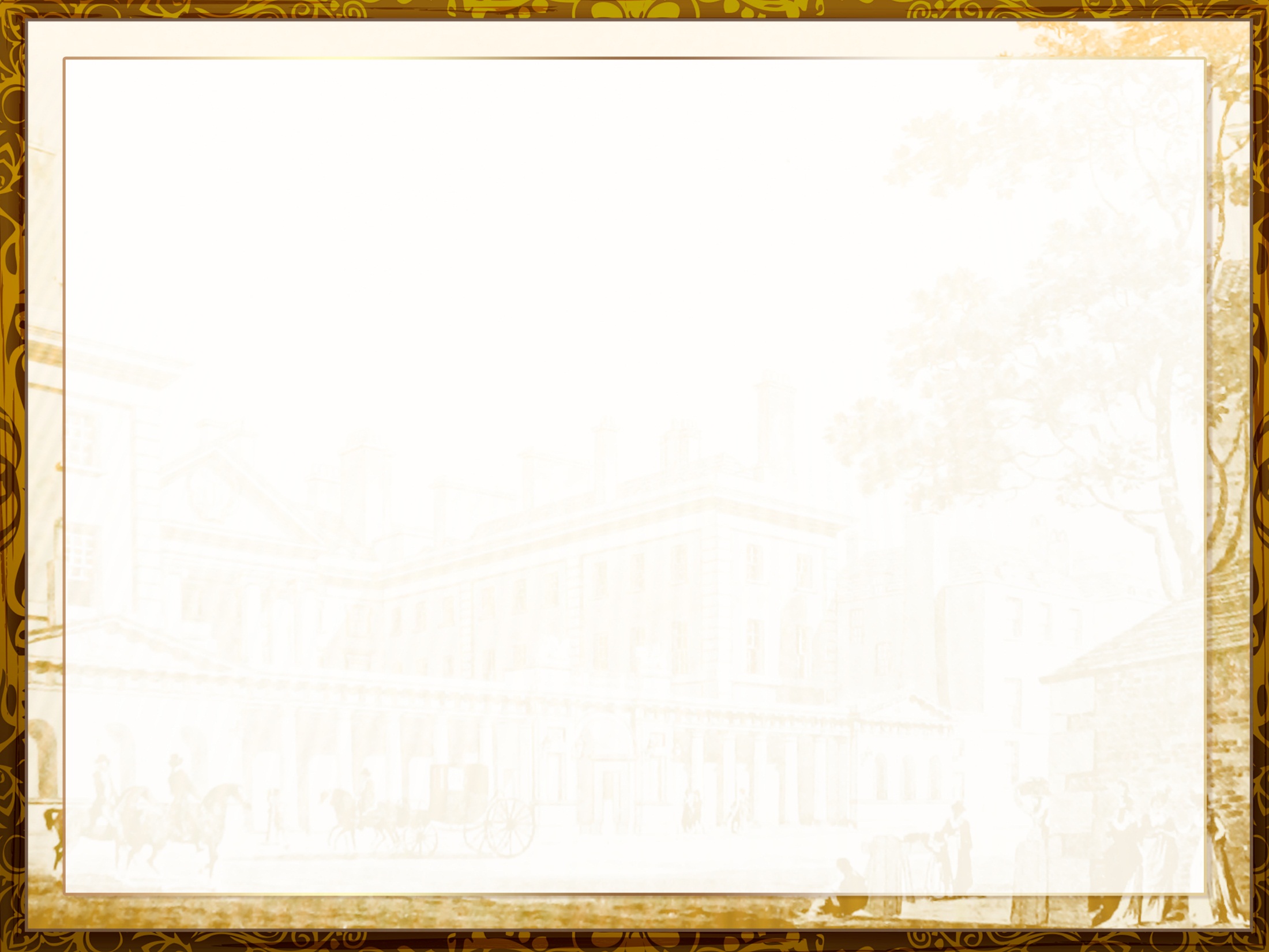 Компетентность
степень овладения определенными качествами, выраженность определенной компетенции
Название презентации
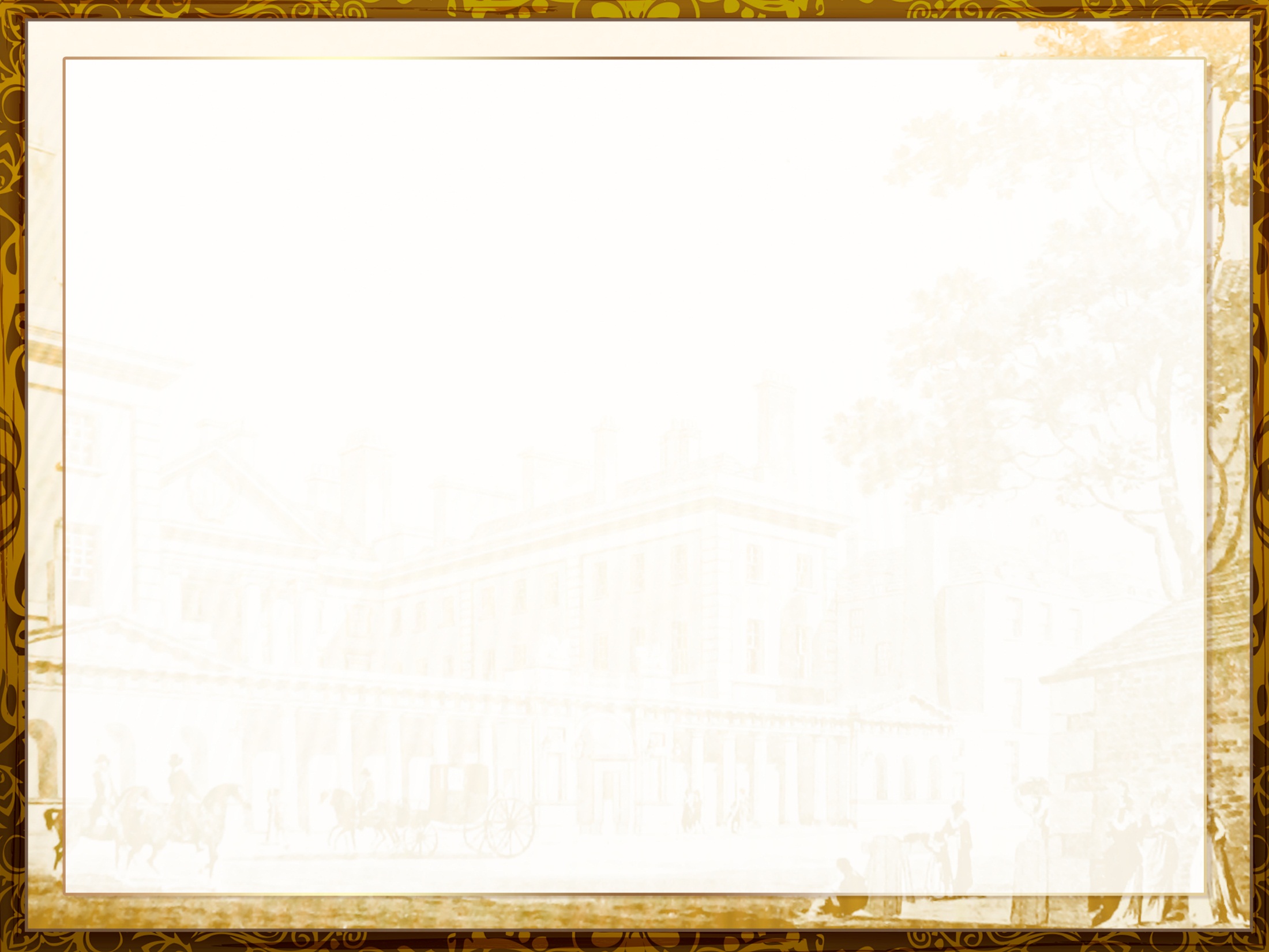 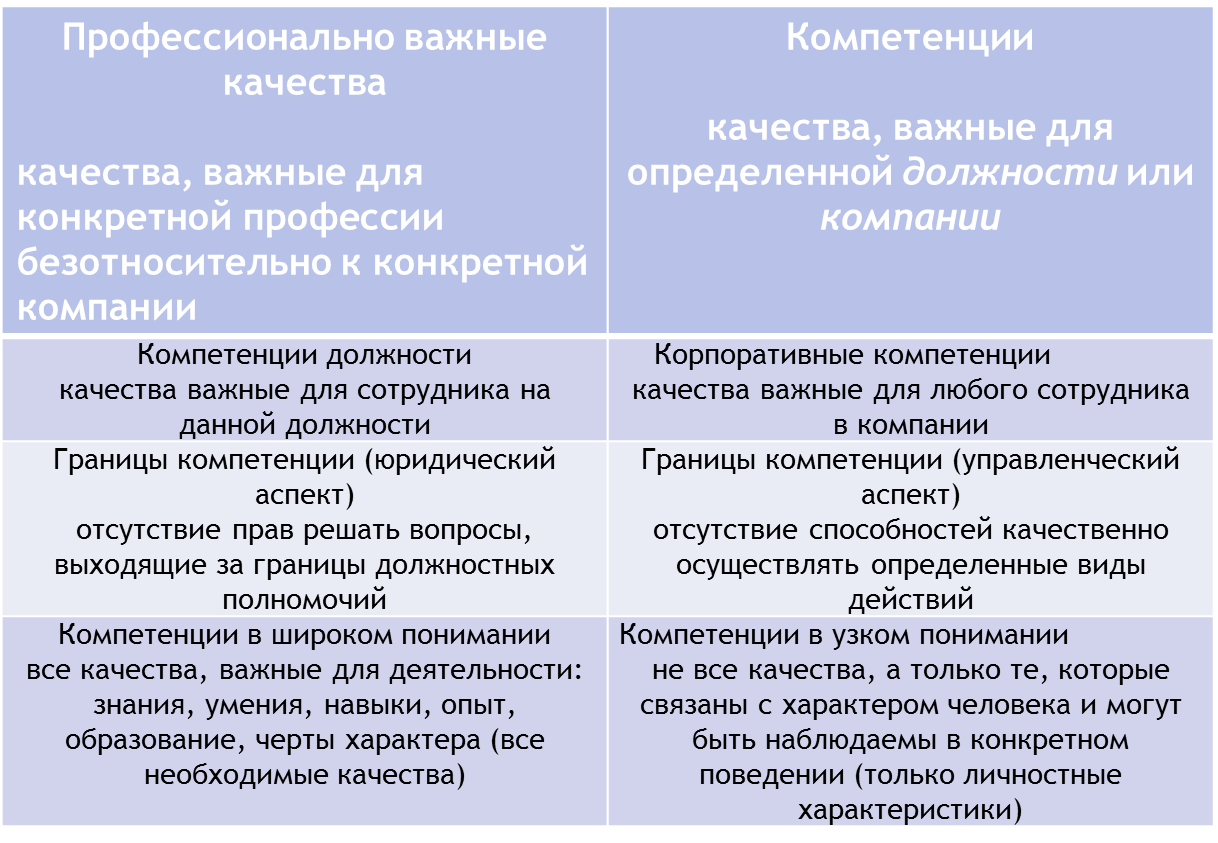 Название презентации
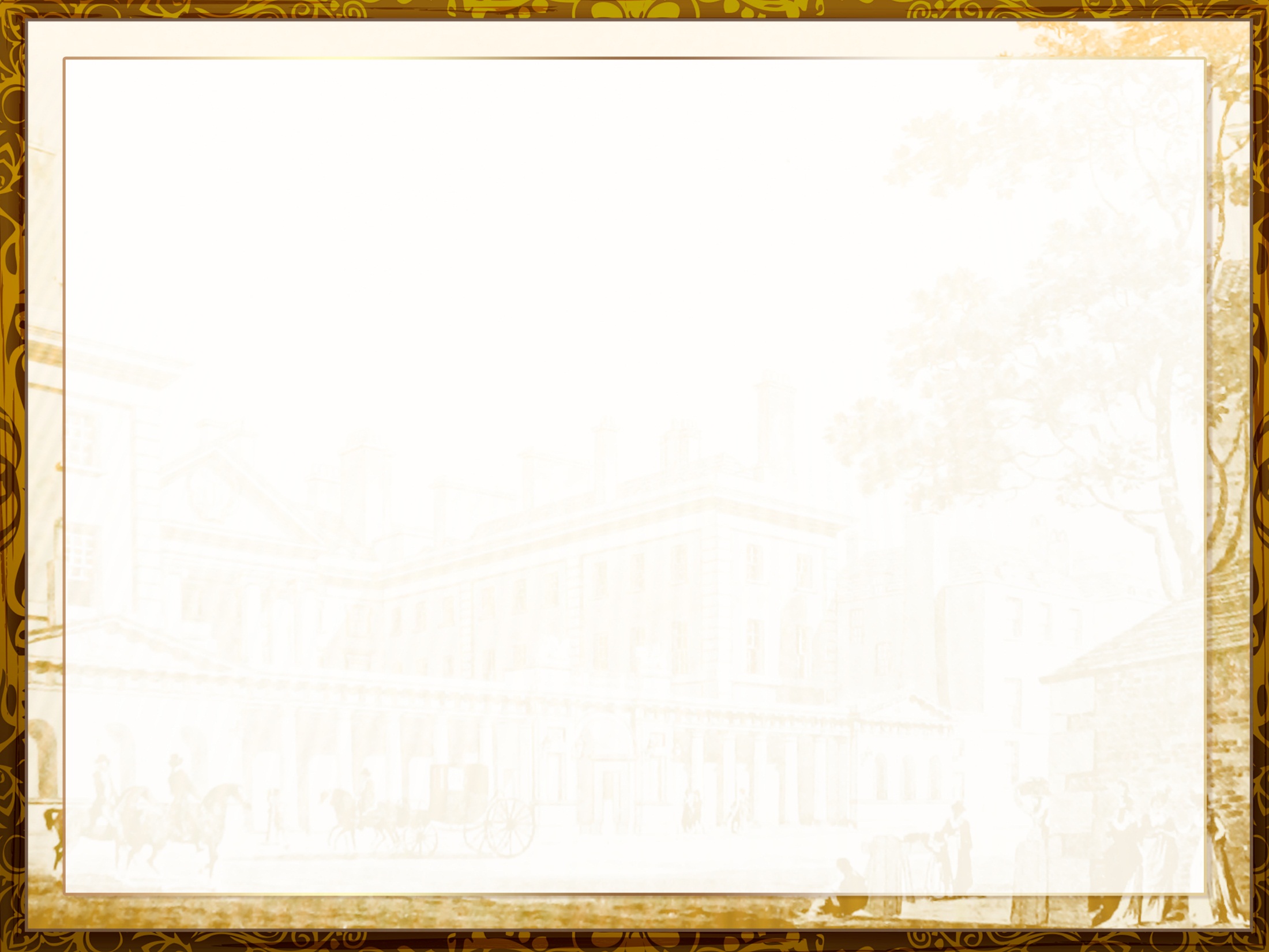 Качества педагога
(педагога-психолога)
действенный педагогический гуманизм, присоединение к эмоциональному состоянию обучающихся, сопереживание и оказание помощи в преодолении негативных эмоций и субъективных трудностей;
социально-коммуникативная компетентность — знания, умения и способности, обеспечивающие личностно-ориентированное общение и педагогическую фасилитацию;
Название презентации
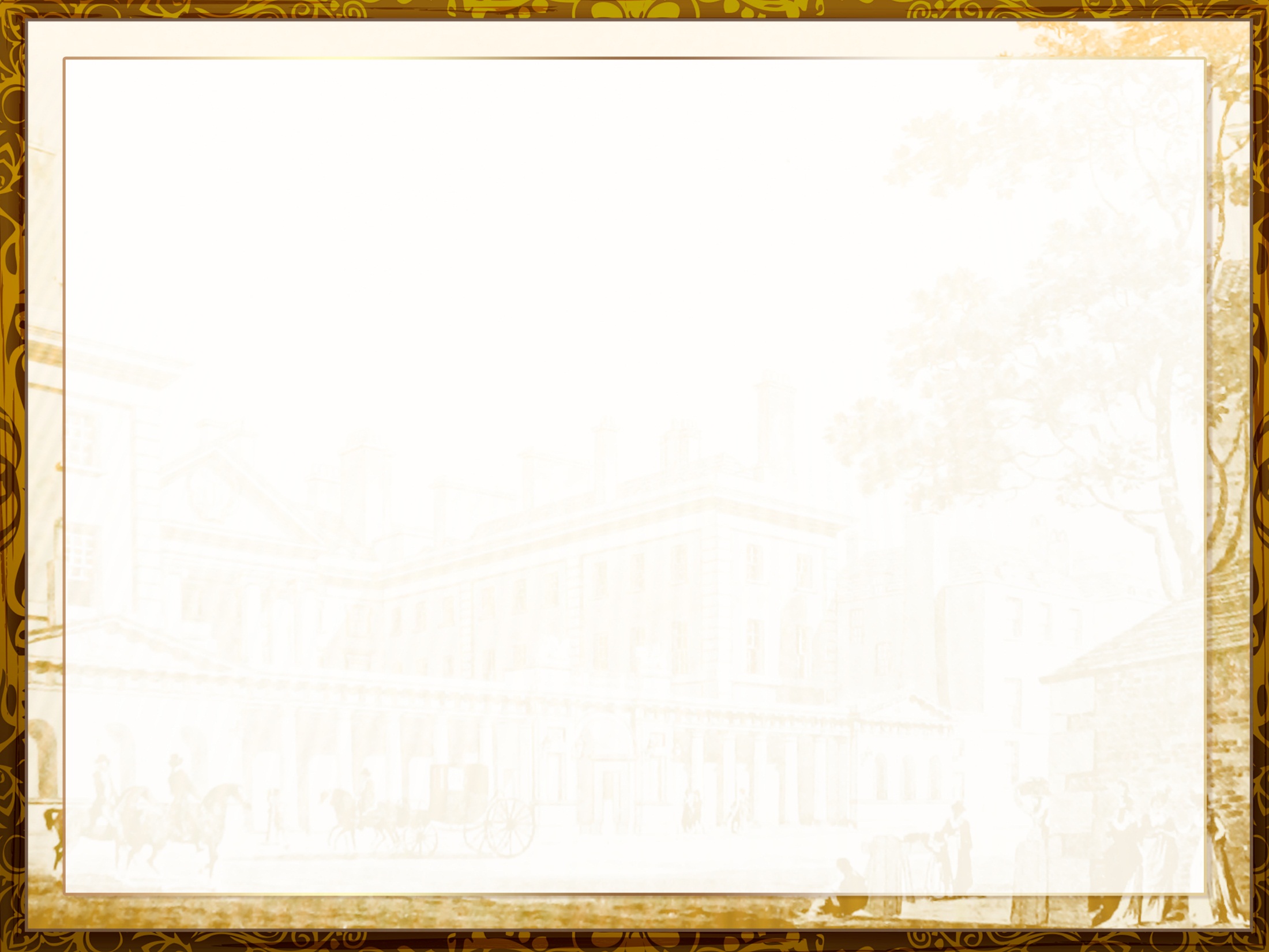 Качества педагога
(педагога-психолога)
социальный интеллект – способность, определяющая продуктивность взаимодействия с обучающимися, а также регулирующая познавательные процессы, связанные с отражением социально-психологических отношений;
сверхнормативная профессионально-педагогическая активность готовность и потребность в инновационной деятельности, проявление творческой инициативы, превышение нормативных профессиональных функций и должностных обязанностей;
Название презентации
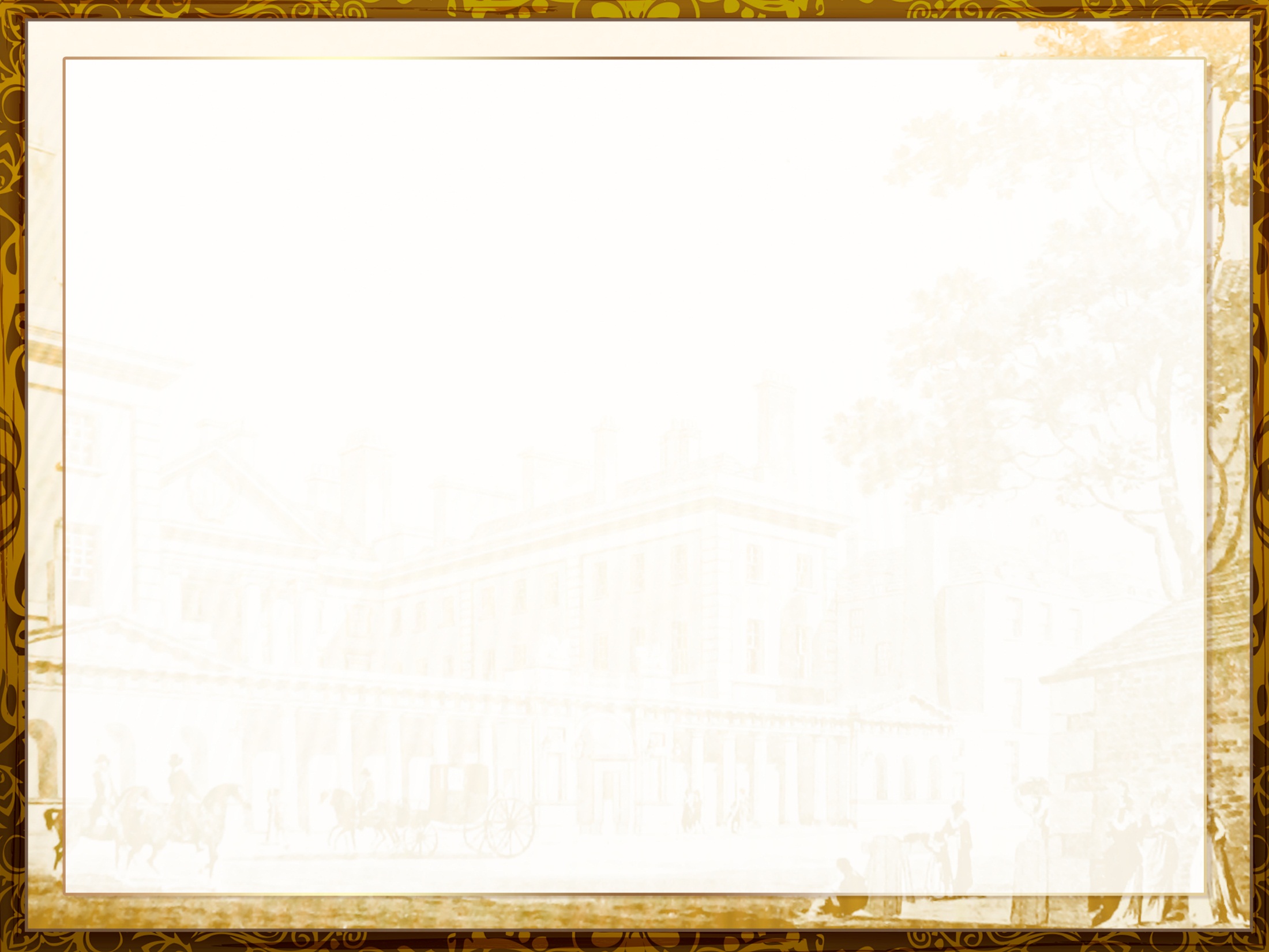 Качества педагога
(педагога-психолога)
толерантность – терпимость к молодёжному образу жизни и поведению, этническим особенностям; эмоциональная устойчивость и самообладание;
педагогическая рефлексия – качество, позволяющее анализировать собственные поступки, знать самого себя и понимать, как обучающиеся отражают личностные реакции и когнитивные представления педагога;
социальная ответственность – способность к осуществлению самоконтроля и контроля за взаимодействием с обучающимися.
Название презентации
Значимые понятия психолого-педагогических компетенций
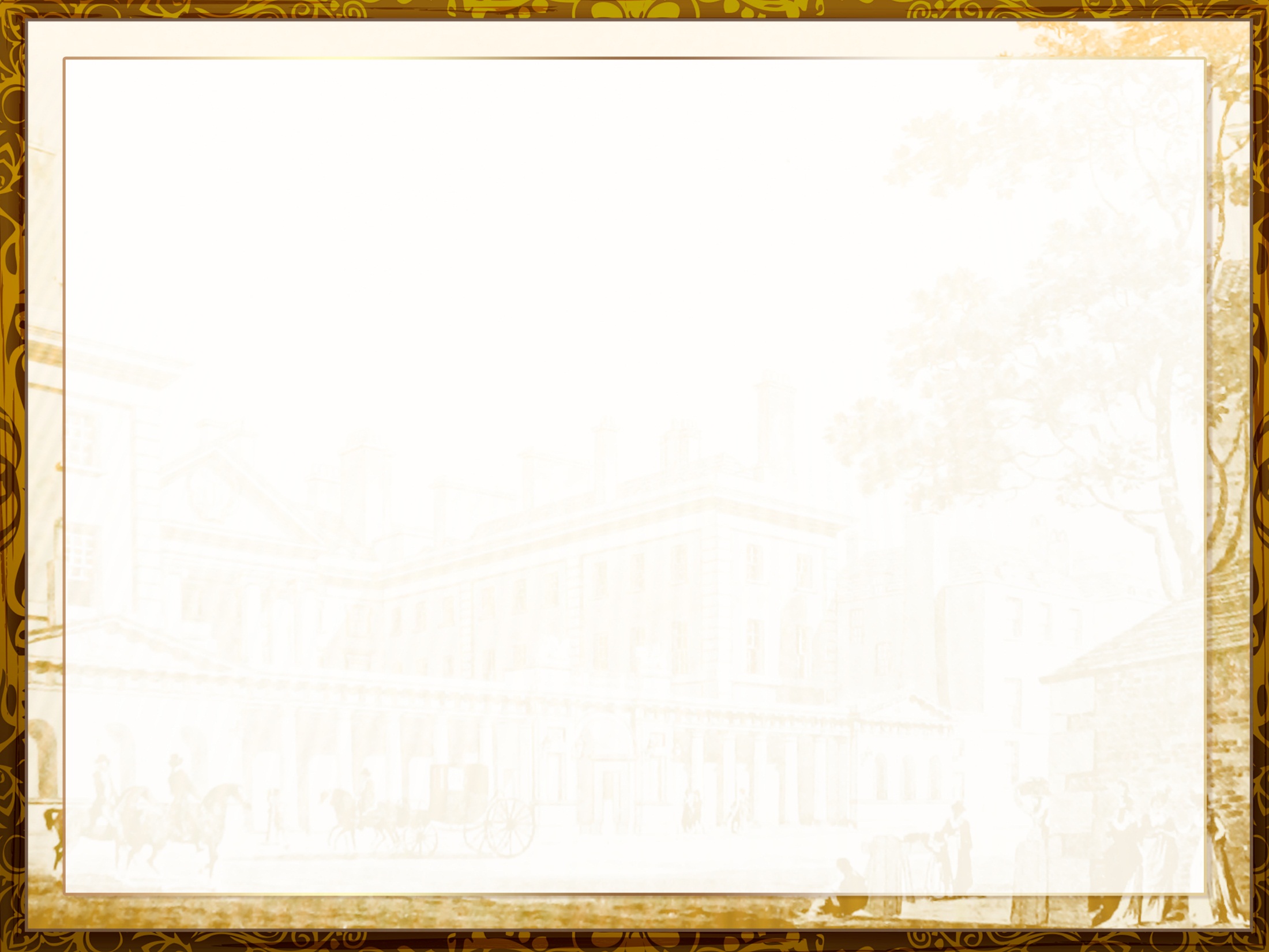 Название презентации
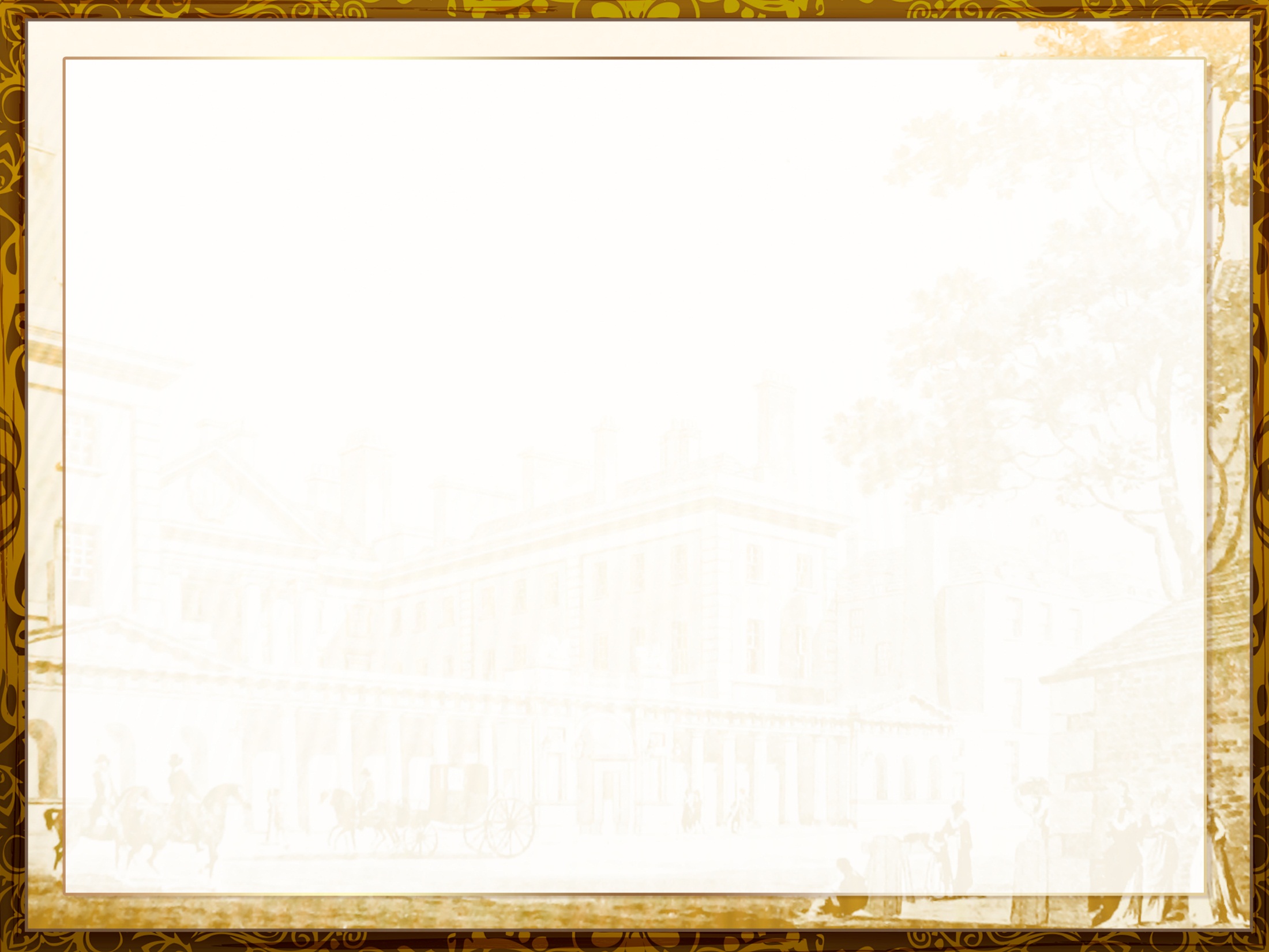 Гражданская и социальная идентичность.

· Уважение прав и свобод личности.

· Система ценностей личности.

· Образцы и нормы просоциального поведения, в том числе в виртуальной и поликультурной среде.

· Показатели стадий и параметры кризисов возрастного и личностного развития.
Название презентации
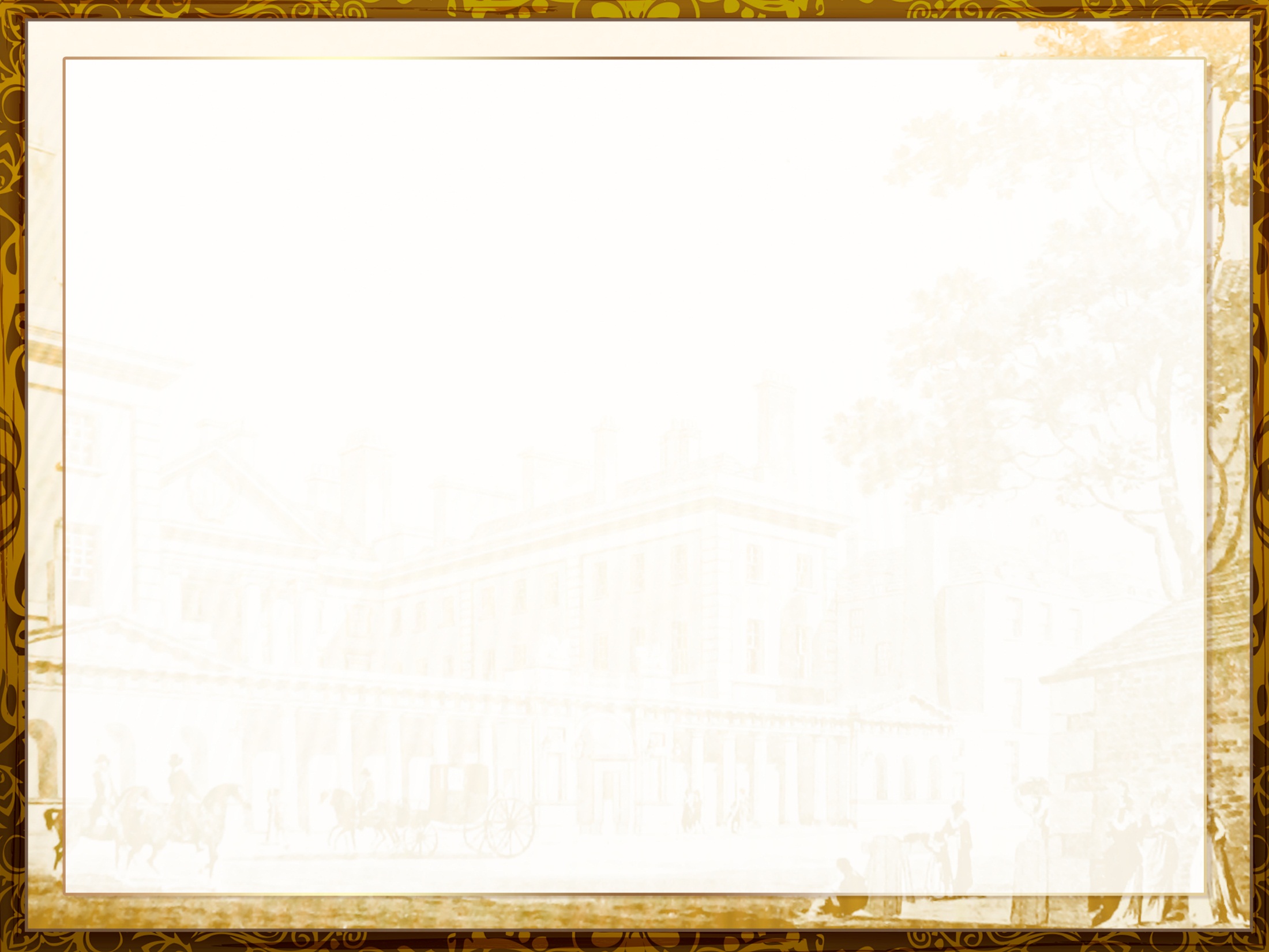 ·  Развитие коммуникативной компетентности обучающихся.

· Формирование системы регуляции поведения и деятельности обучающихся.

· Формирование и становление учебной мотивации и системы универсальных учебных действий.

· Особенности освоения и смены видов ведущей деятельности.

· Формирование детско-взрослых сообществ.

· Становление картины мира.
Название презентации
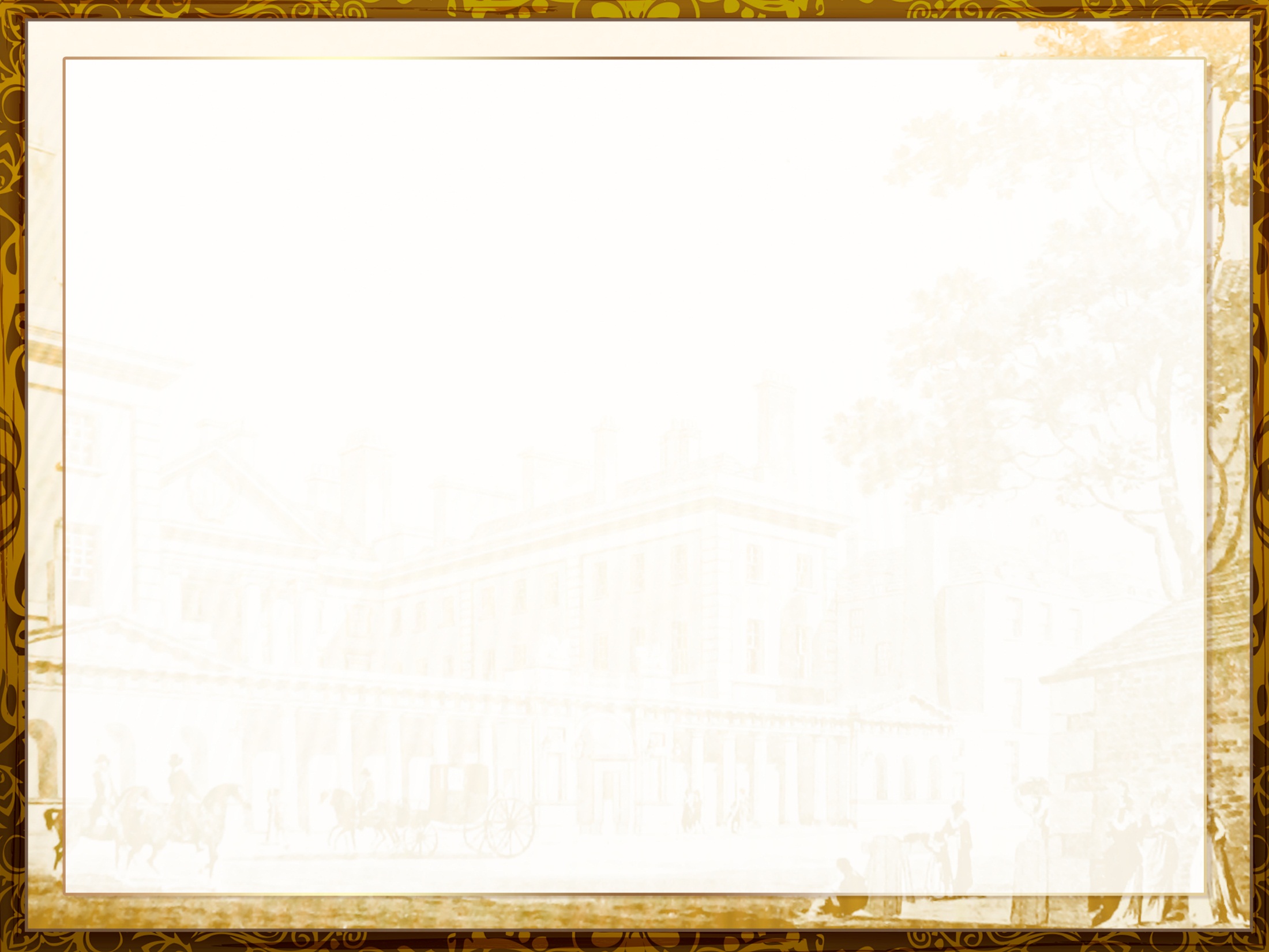 Функции педагога в аспекте психолого-педагогических компетенций:

Стимулирование и актуализация возможностей

 Воодушевление и инициирование

Помощь и поддержка
Название презентации
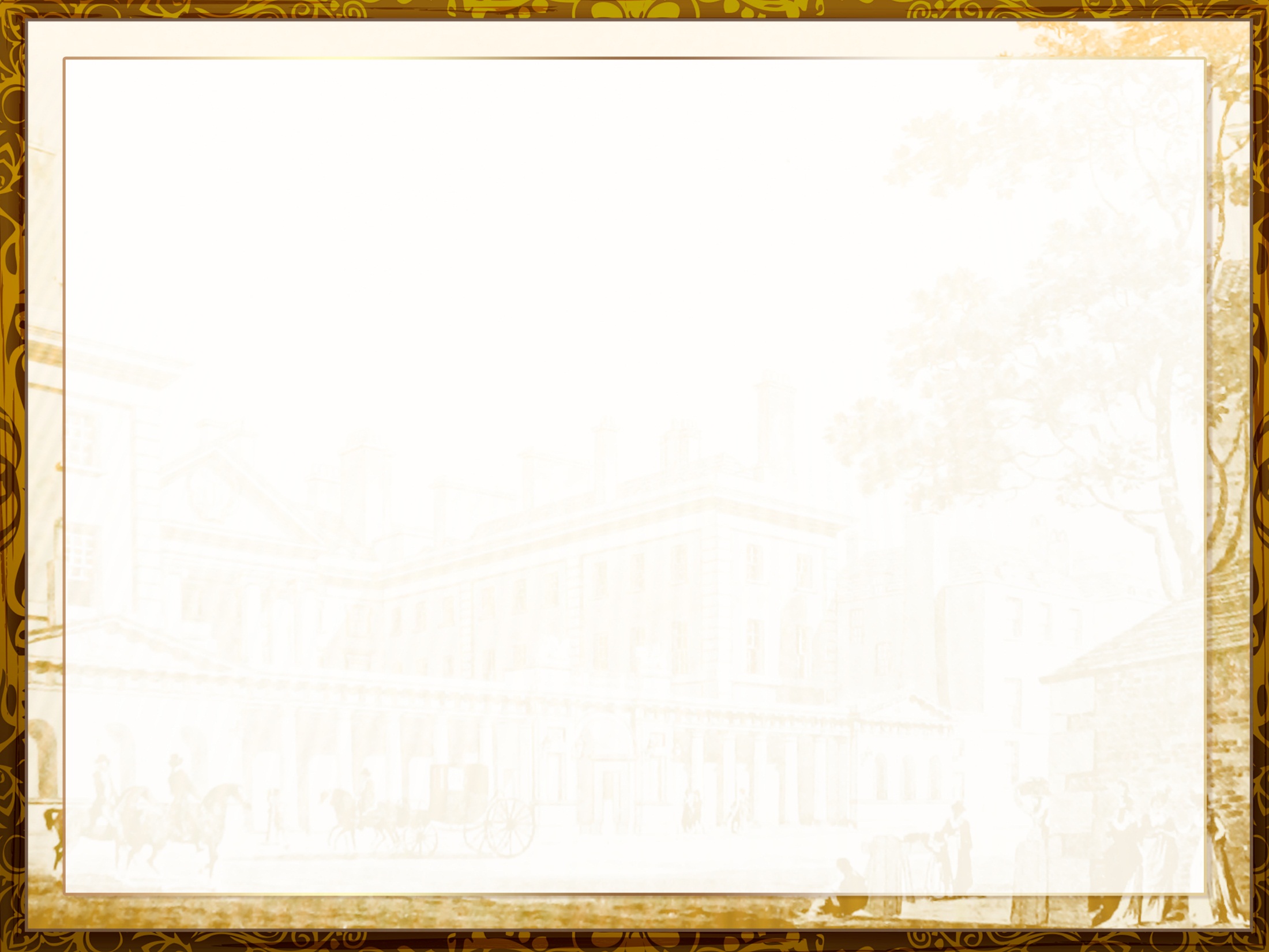 Позиции в образовательном процессе (по Рыбиной Т.Н. на основе К. Роджерса):

«открытость» педагога своим собственным мыслям, чувствам, переживаниям, а также способность открыто выражать и транслировать собственные мысли и переживания в межличностном общении с учащимися;
 «принятие» и «доверие», определяющие выражение внутренней уверенности педагога в возможностях и способностях каждого учащегося; во многом эта установка совпадёт с тем, что принято называть “педагогическим оптимизмом”, “опорой на положительные качества воспитанника”;
«эмпатическое понимание», выражающееся в видении педагогом поведения учащегося, оценке его реакций, действий, поступков с точки зрения самого учащегося.
Название презентации
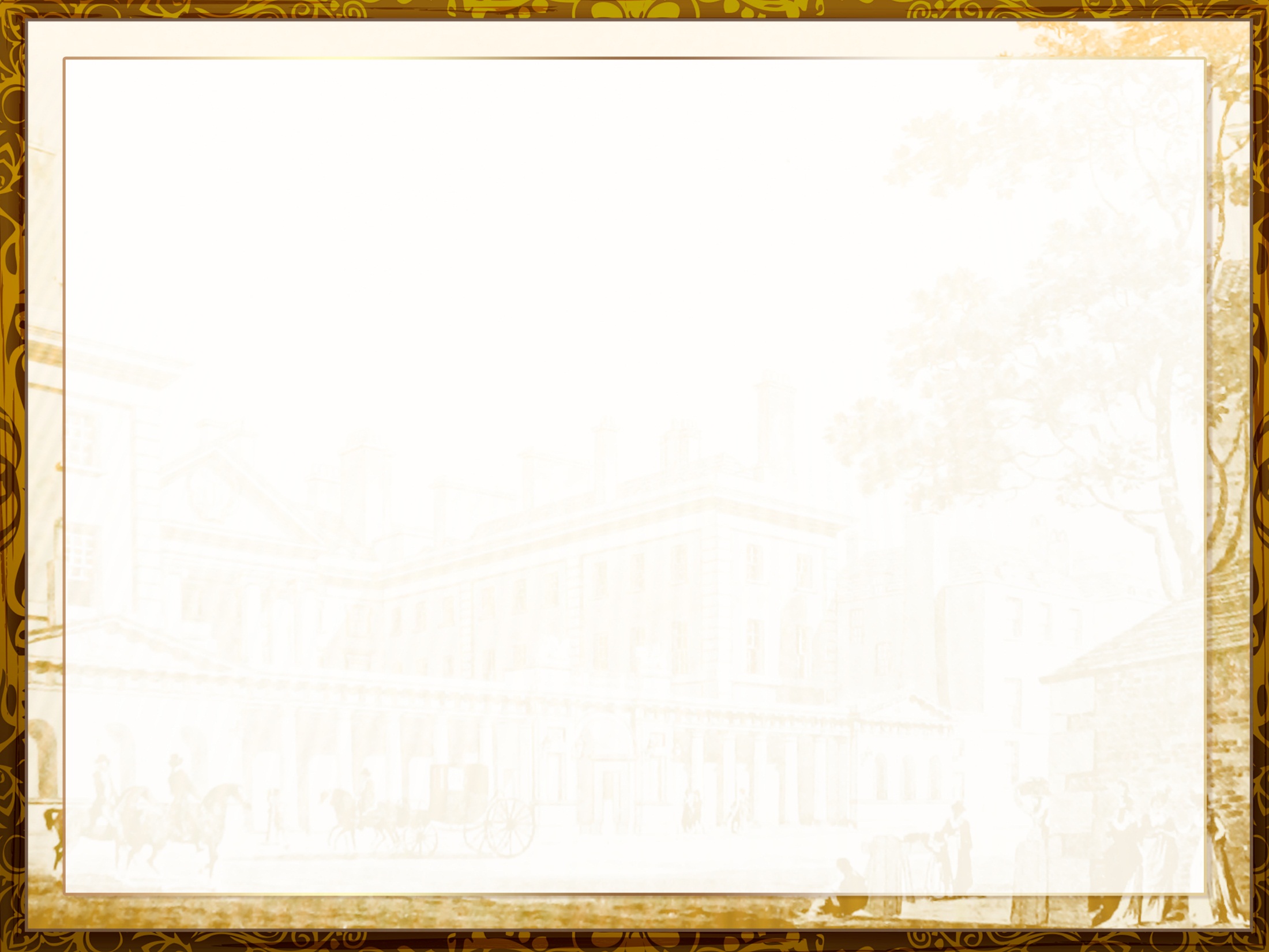 Критерии качества в работе 
Нужно уметь присутствовать: включенность и заинтересованность.

Должен уметь быть беспристрастным и непредвзятым.

Нужно понимать причины, и нужно знать, что делать.

Нужно уметь общаться.

Нужно продолжать    работать с темой до ее завершения.
Название презентации
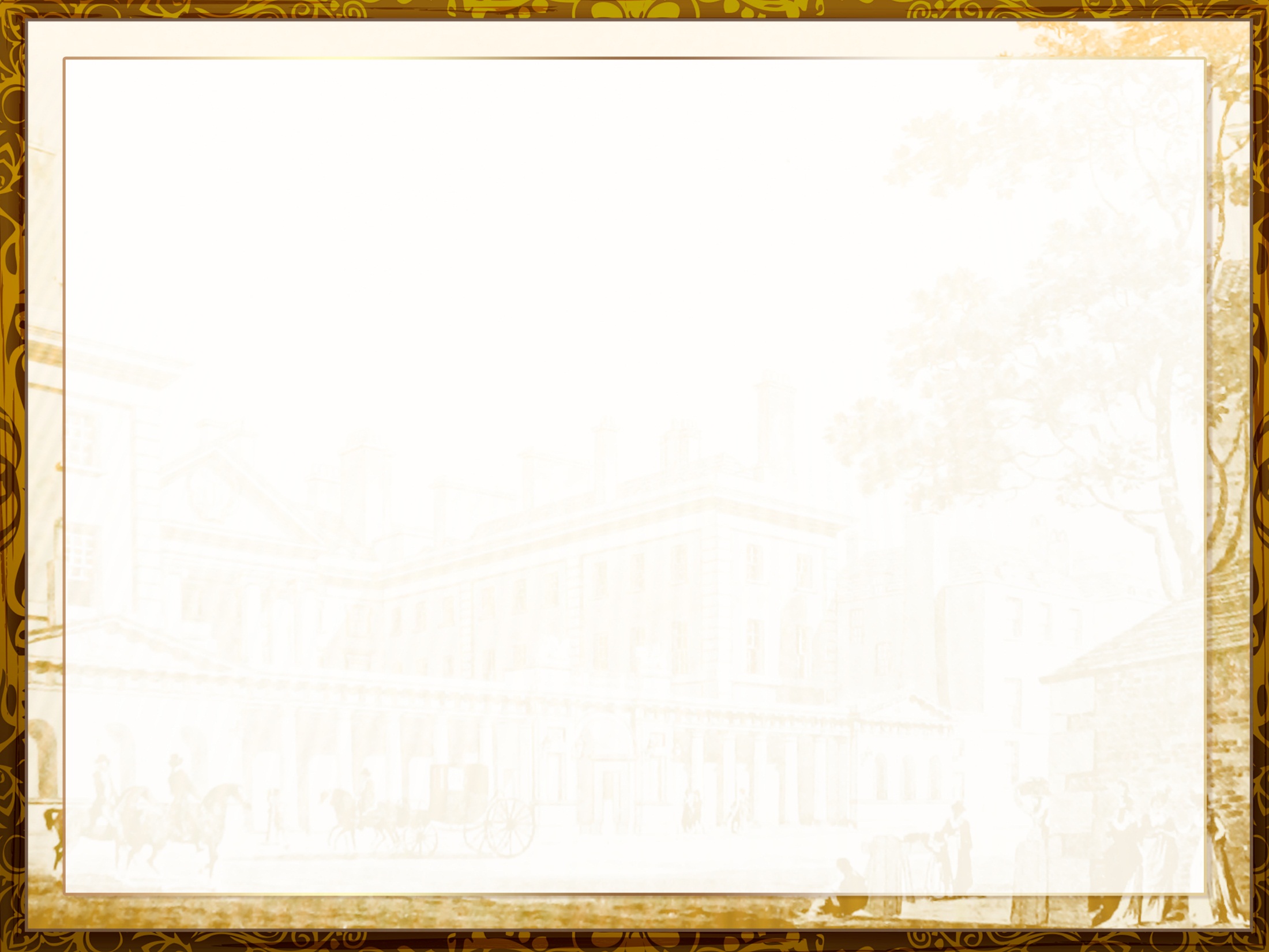 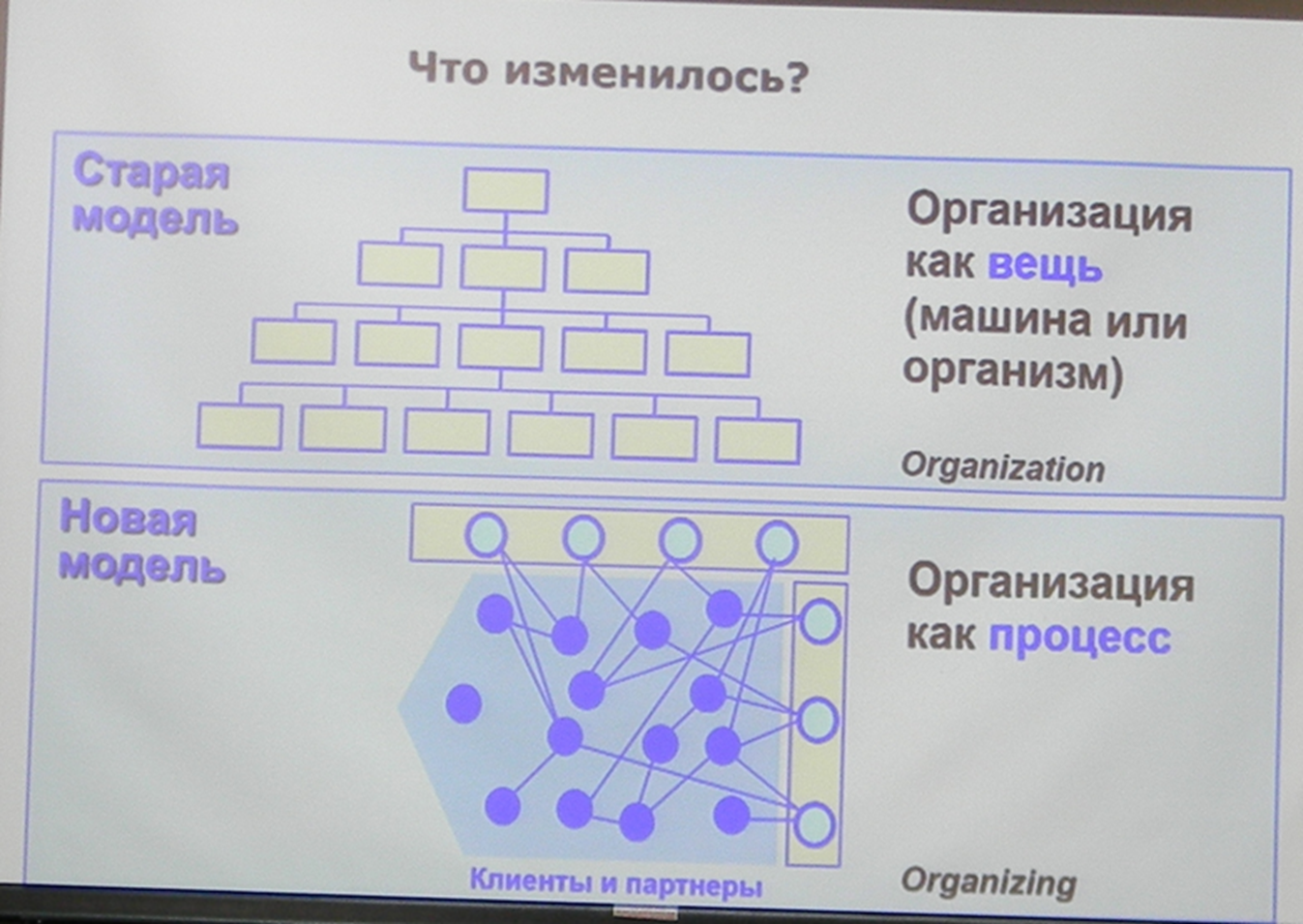 Название презентации
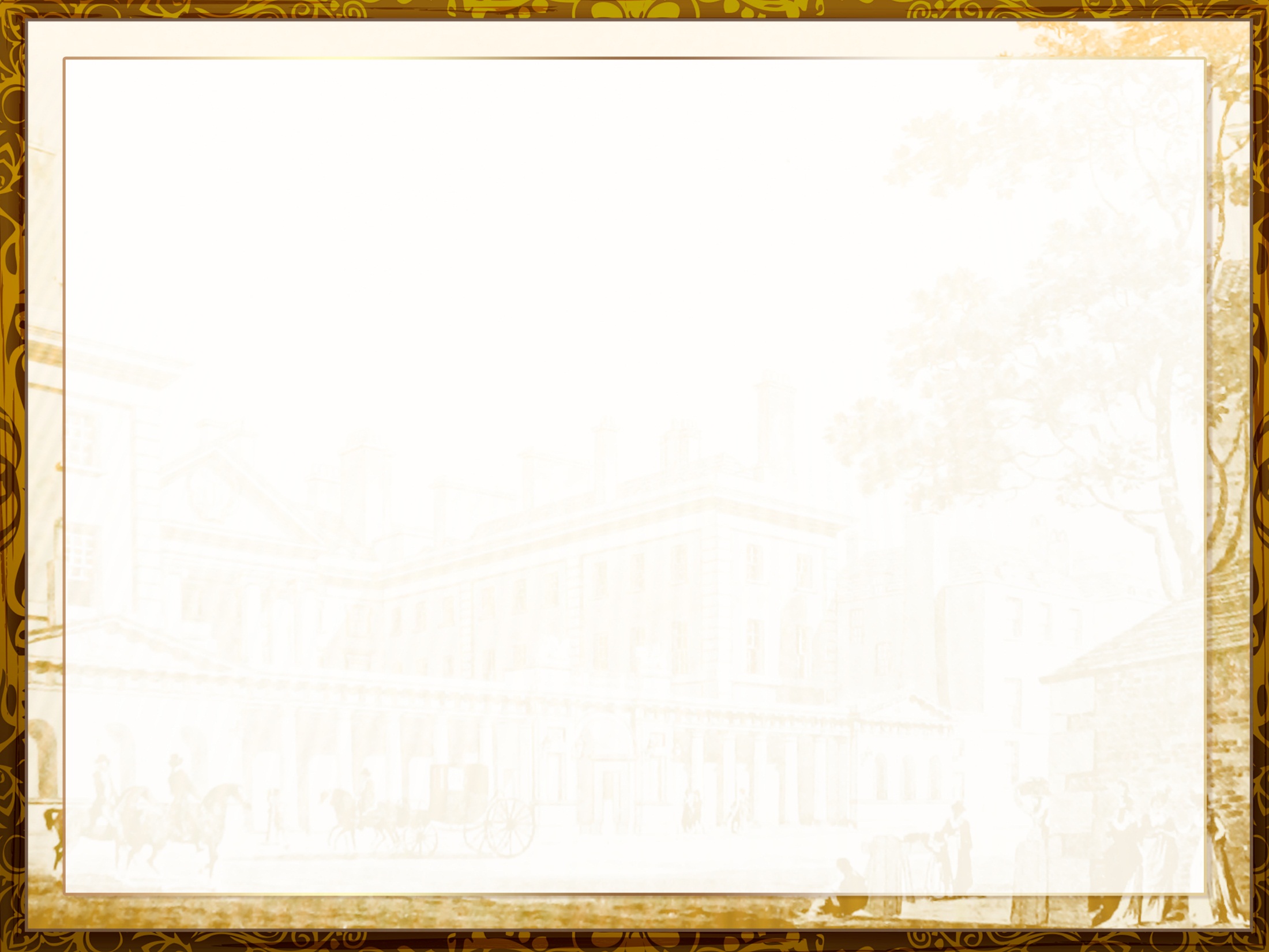 VUCA (Volatility, uncertainty, complexity and ambiguity)
изменчивость, 
неопределенность, 
сложность 
неоднозначность
Название презентации
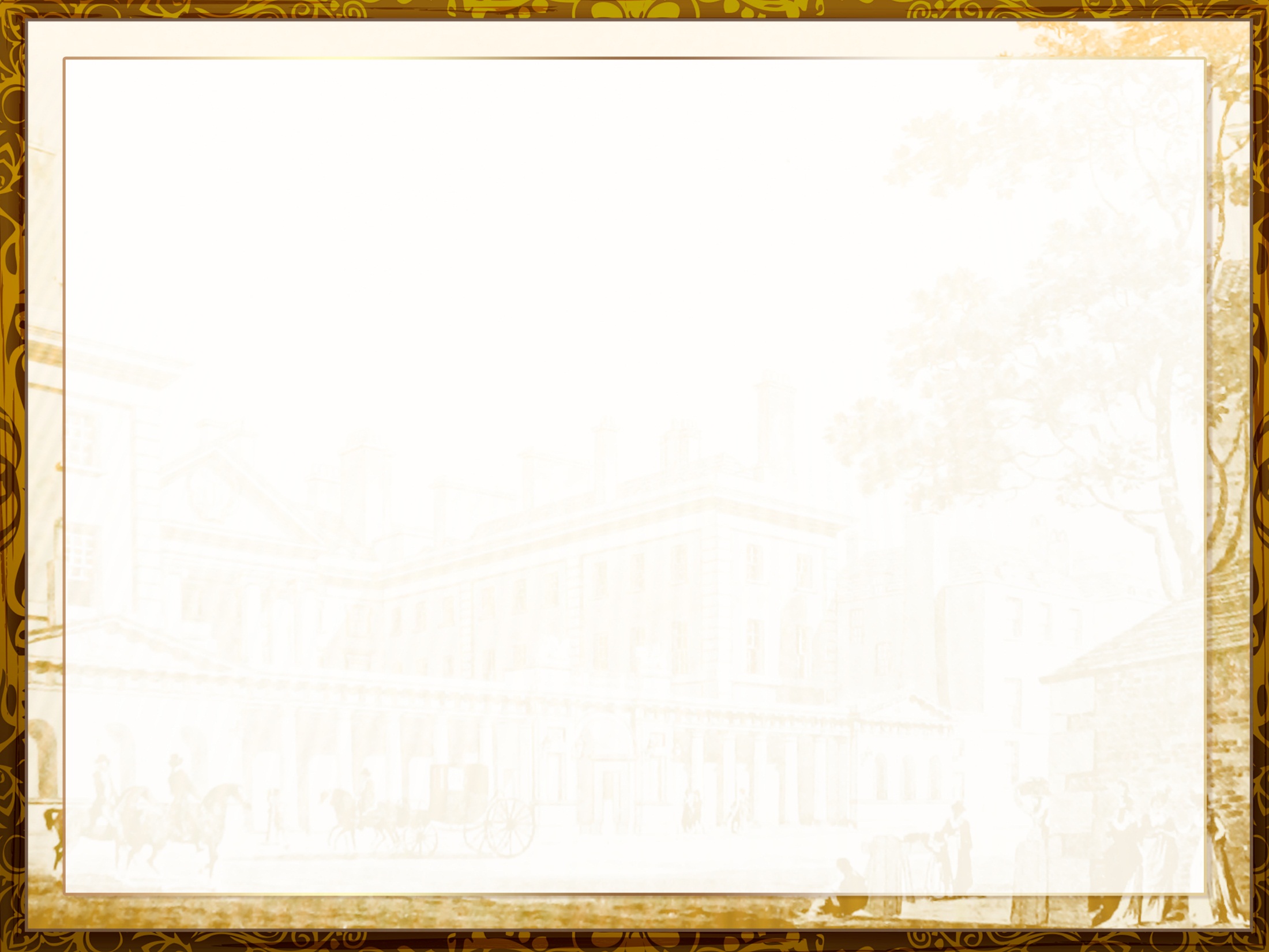 Особенности успешной учебной мотивации
Устойчивость к стрессам и изменениям
Успешная учеба как ПРОЦЕСС, а не результат
Устойчивые отношения в социуме
Удовлетворенность жизнью
Психологическая собственность
Название презентации
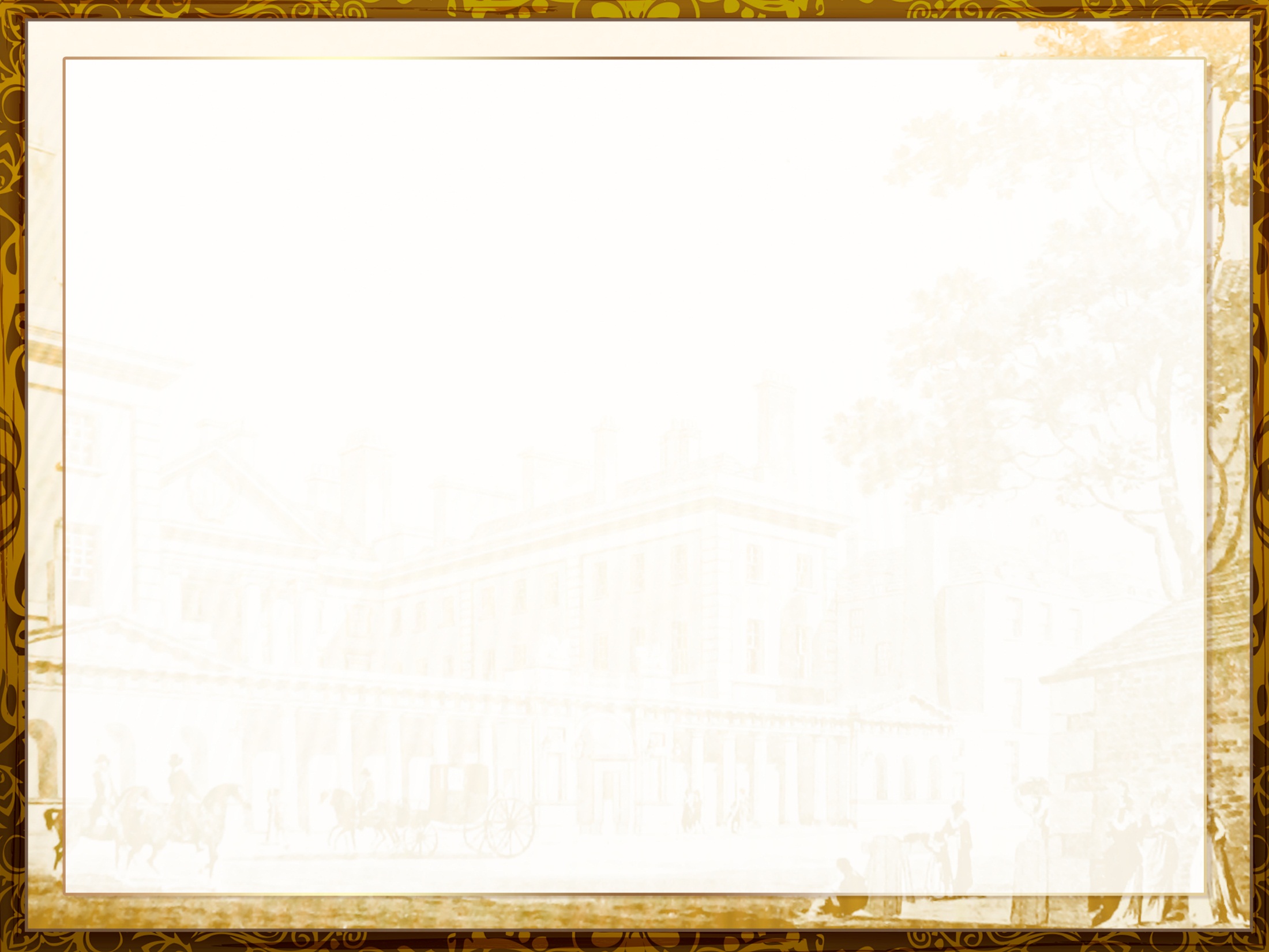 Формы работы
Образование как ситуация успеха
Способы работы с информацией
 Технологии  коммуникативного взаимодействия (групповая работа, синквейн, метод шляп, мозговой штурм)
Техники генерирования  идей («СВОТ-анализ», «Медиа-кофе» и т.д.)
Название презентации
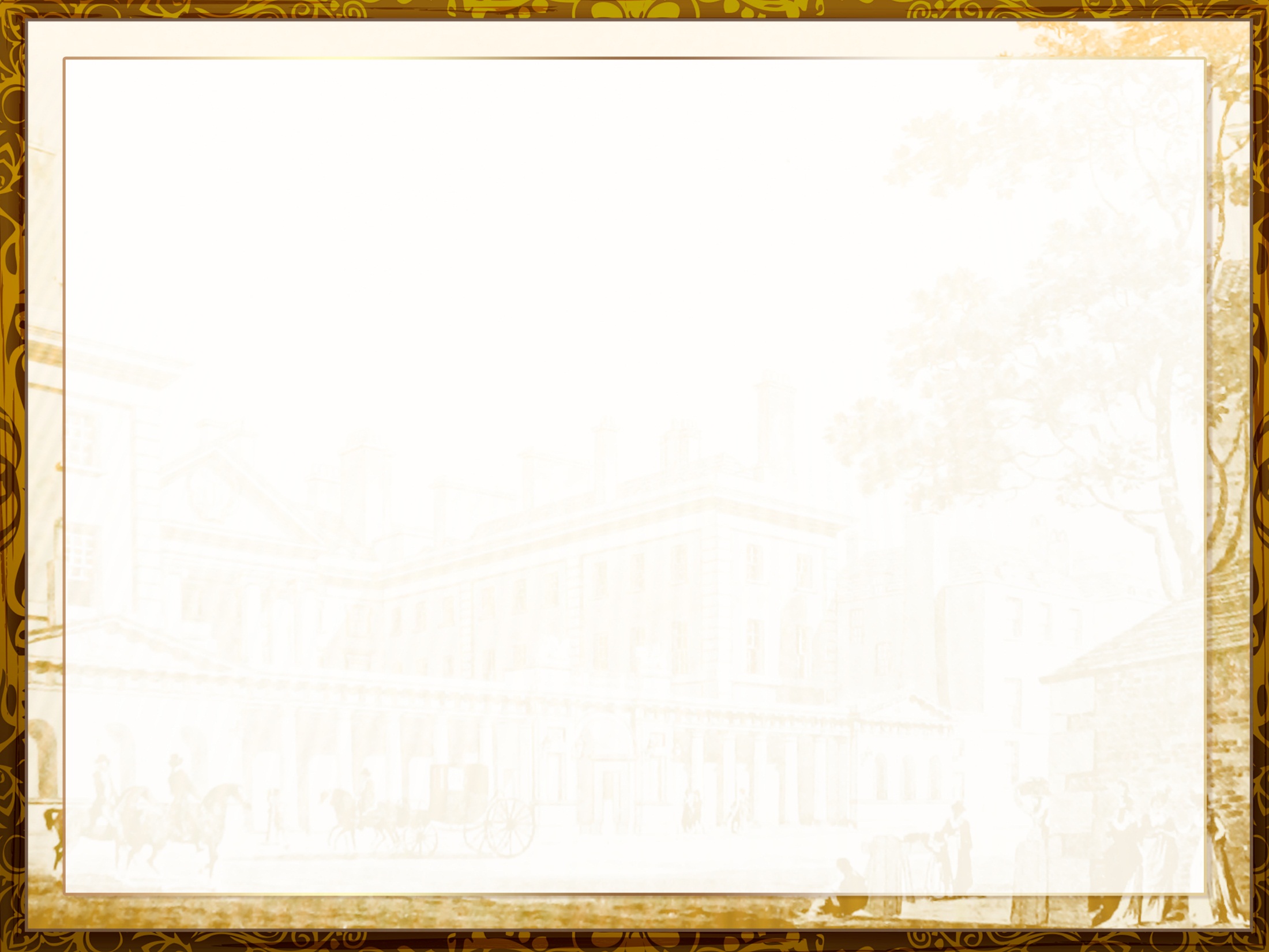 Обобщенная функция педагога-психолога
Психолого-педагогическое сопровождение образовательного процесса в
образовательных организациях общего, профессионального и дополнительного образования, сопровождение основных и дополнительных образовательных программ
Название презентации
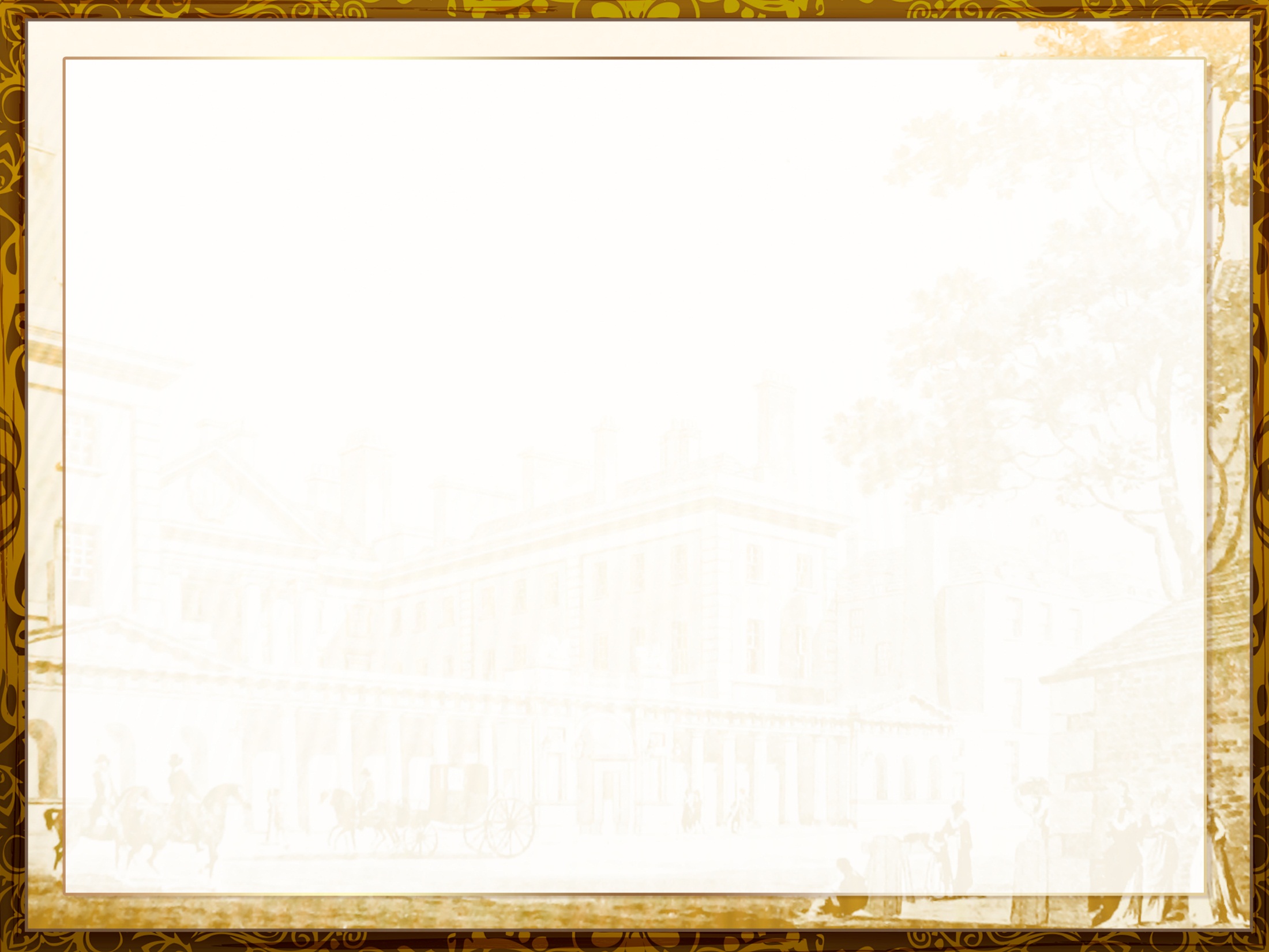 Обобщенная функция педагога-психолога
Оказание психолого-педагогической помощи лицам с ограниченными возможностями здоровья, испытывающим трудности в освоении основных общеобразовательных программ, развитии и социальной адаптации
Название презентации
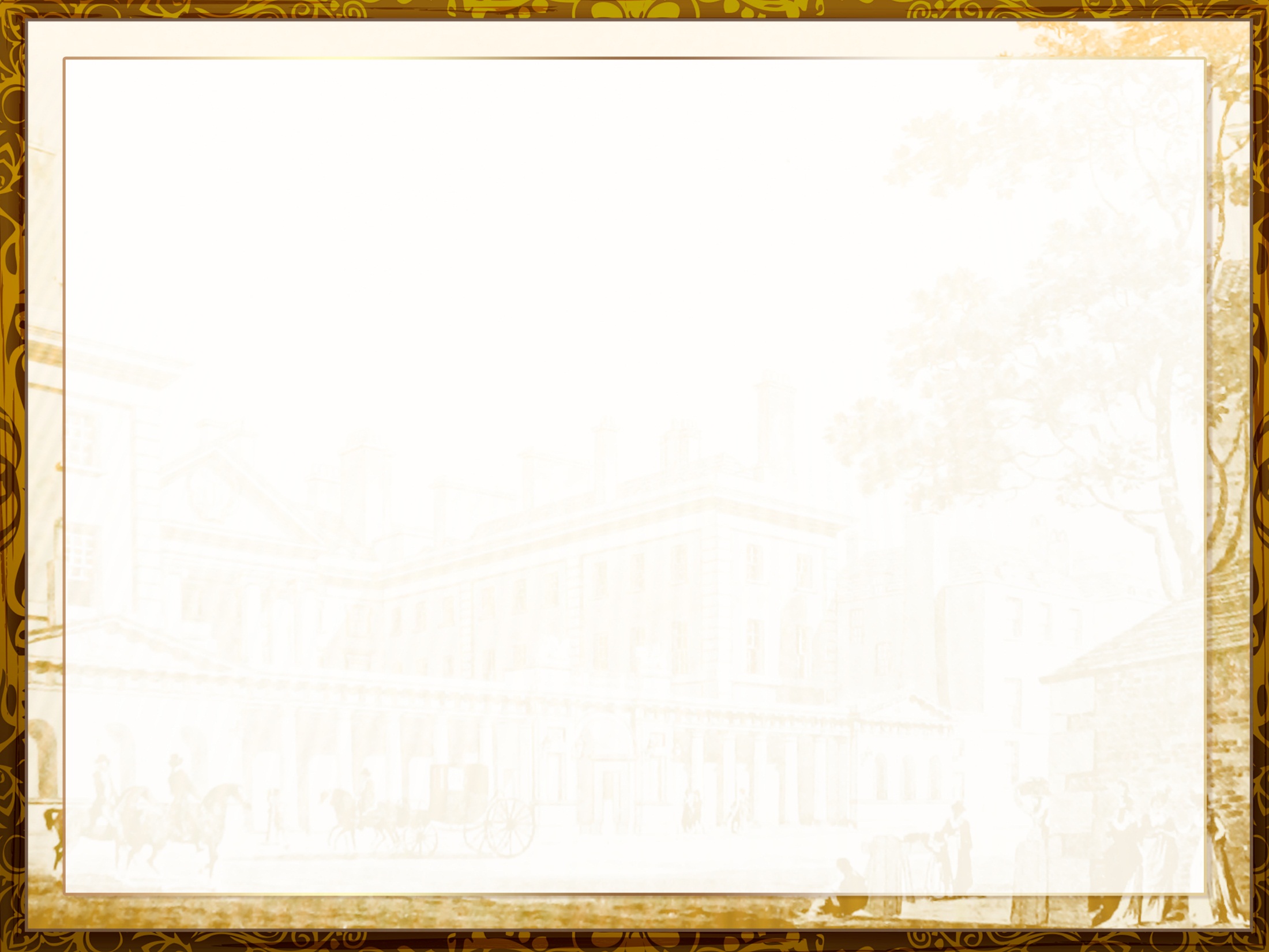 Аспекты деятельности педагога-психолога
Психолого-педагогическое сопровождение реализации основных и дополнительных образовательных  программ
Название презентации
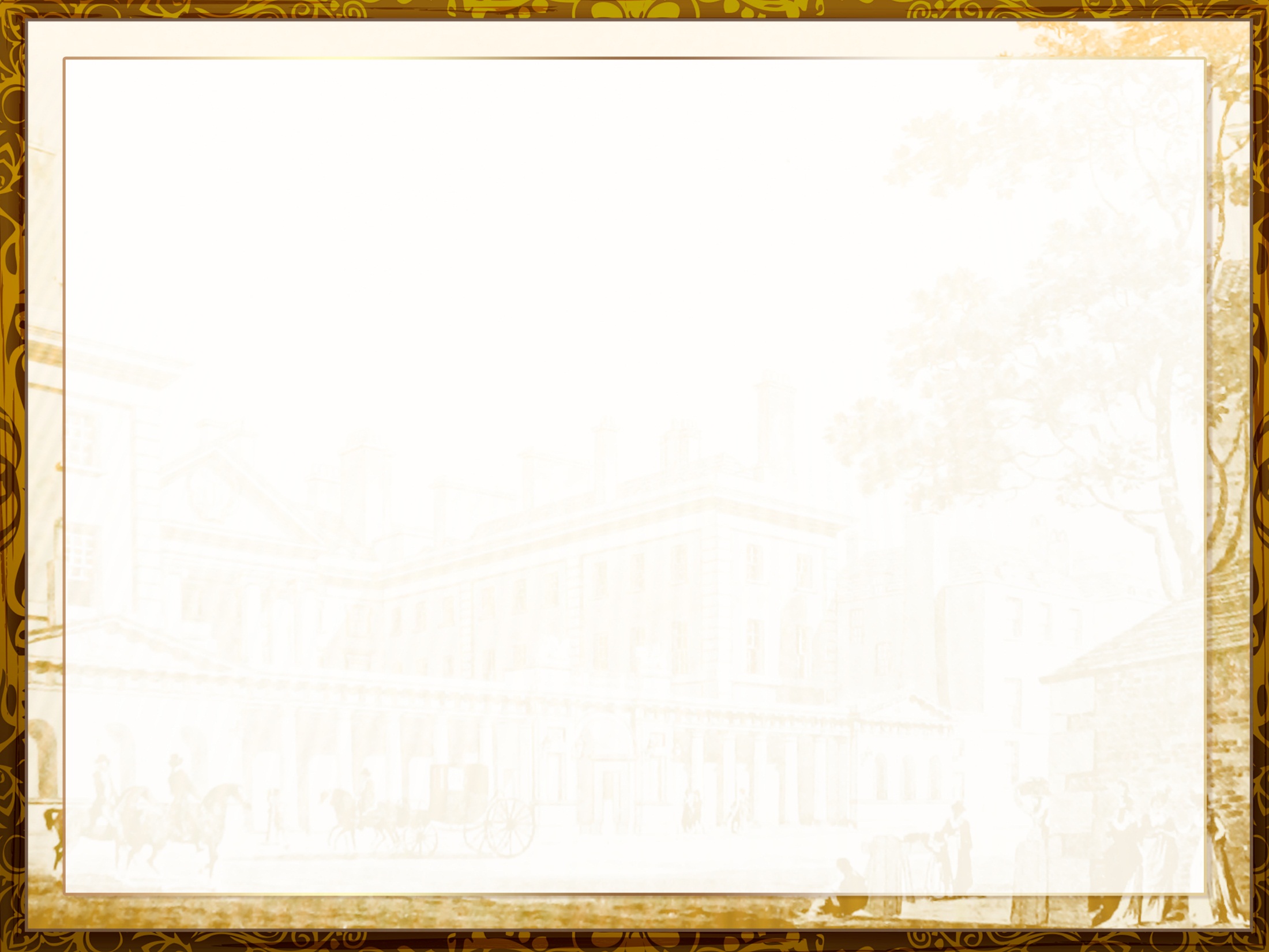 Аспекты деятельности педагога-психолога
Психологическая экспертиза безопасности образовательной среды образовательных организаций
Название презентации
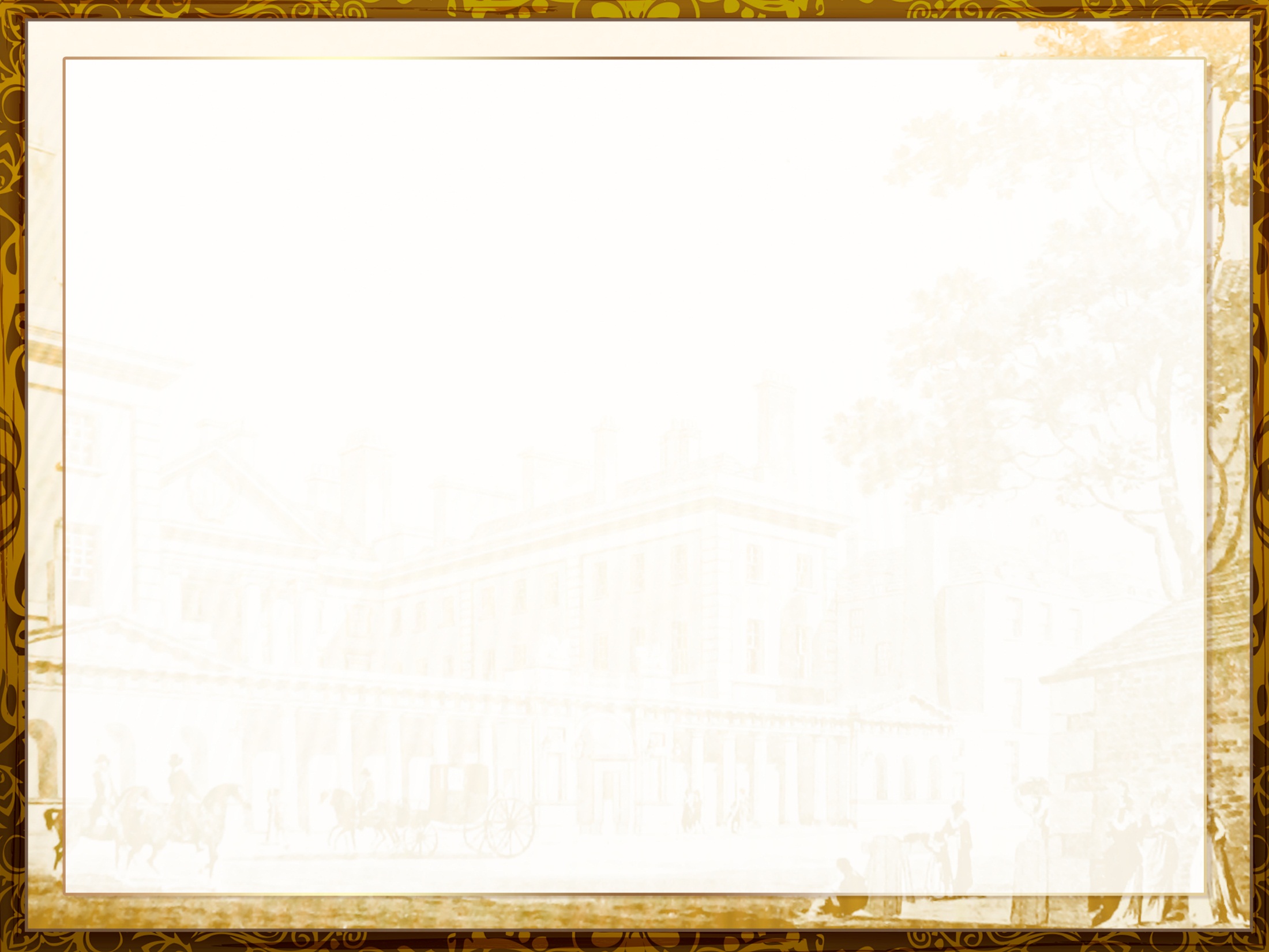 Аспекты деятельности педагога-психолога
Психологическое консультирование субъектов образовательного процесса
Название презентации
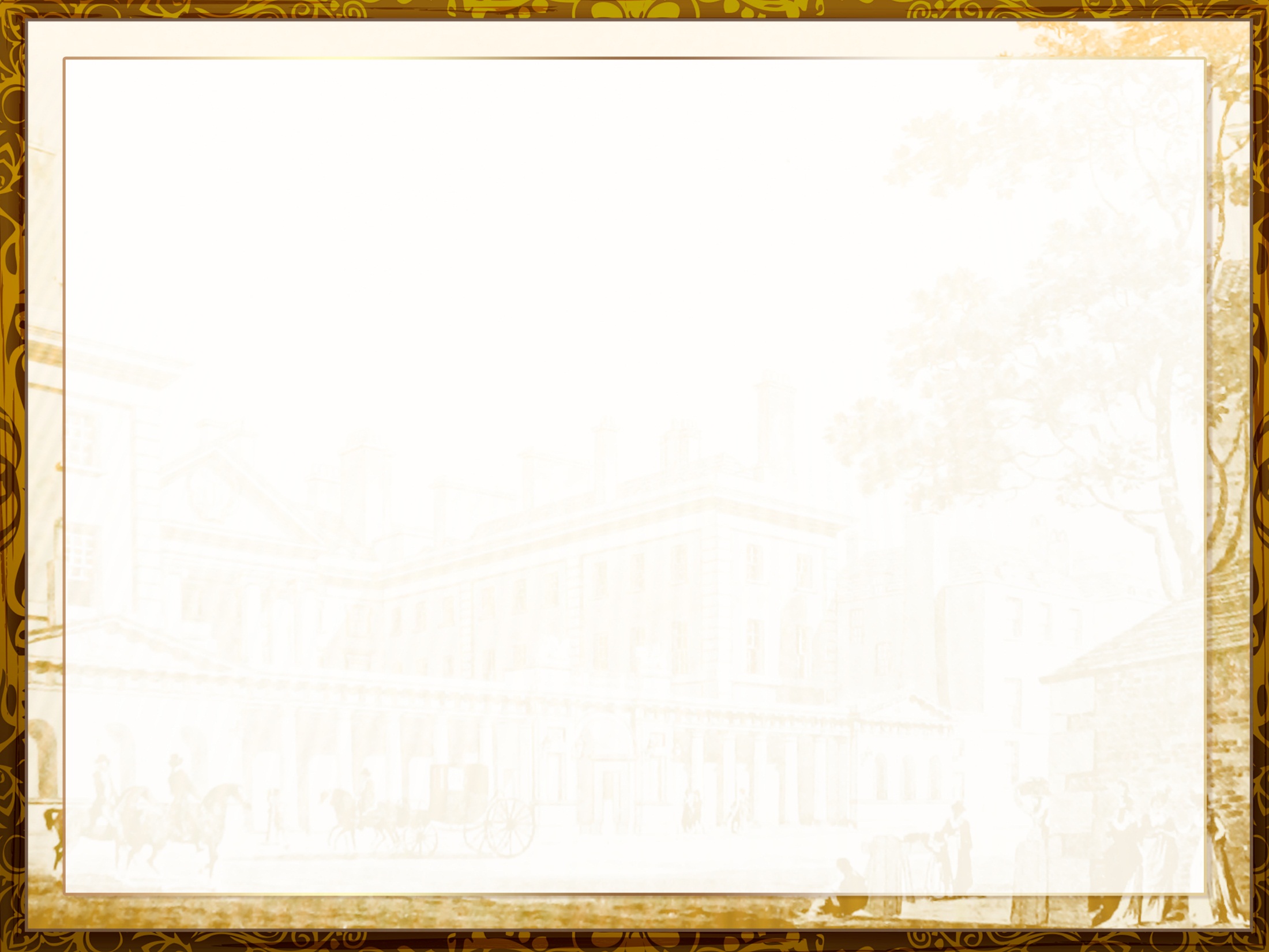 Аспекты деятельности педагога-психолога
Коррекционно-развивающая работа с обучающимися
Название презентации
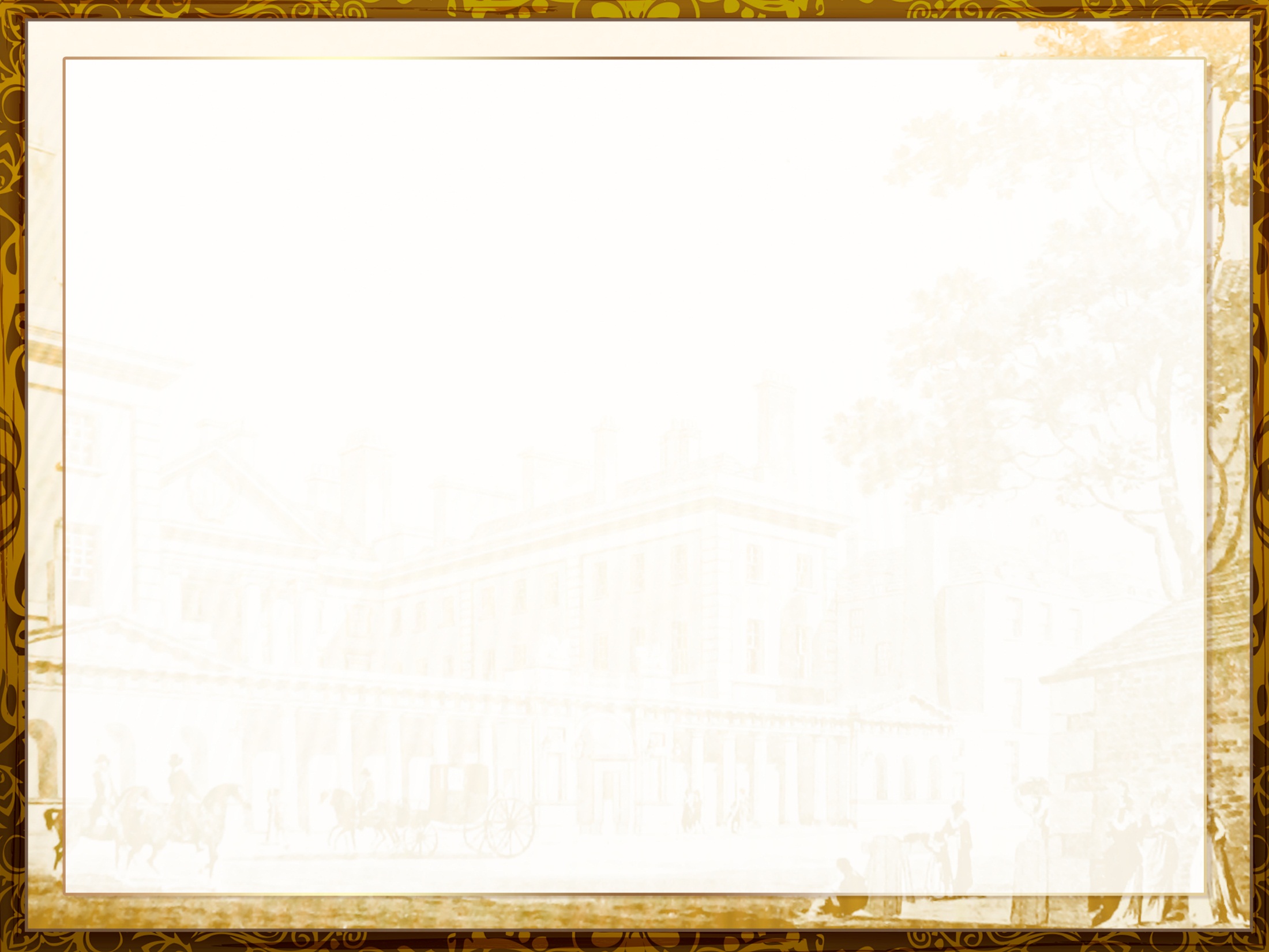 Аспекты деятельности педагога-психолога
Психологическая диагностика обучающихся
Название презентации
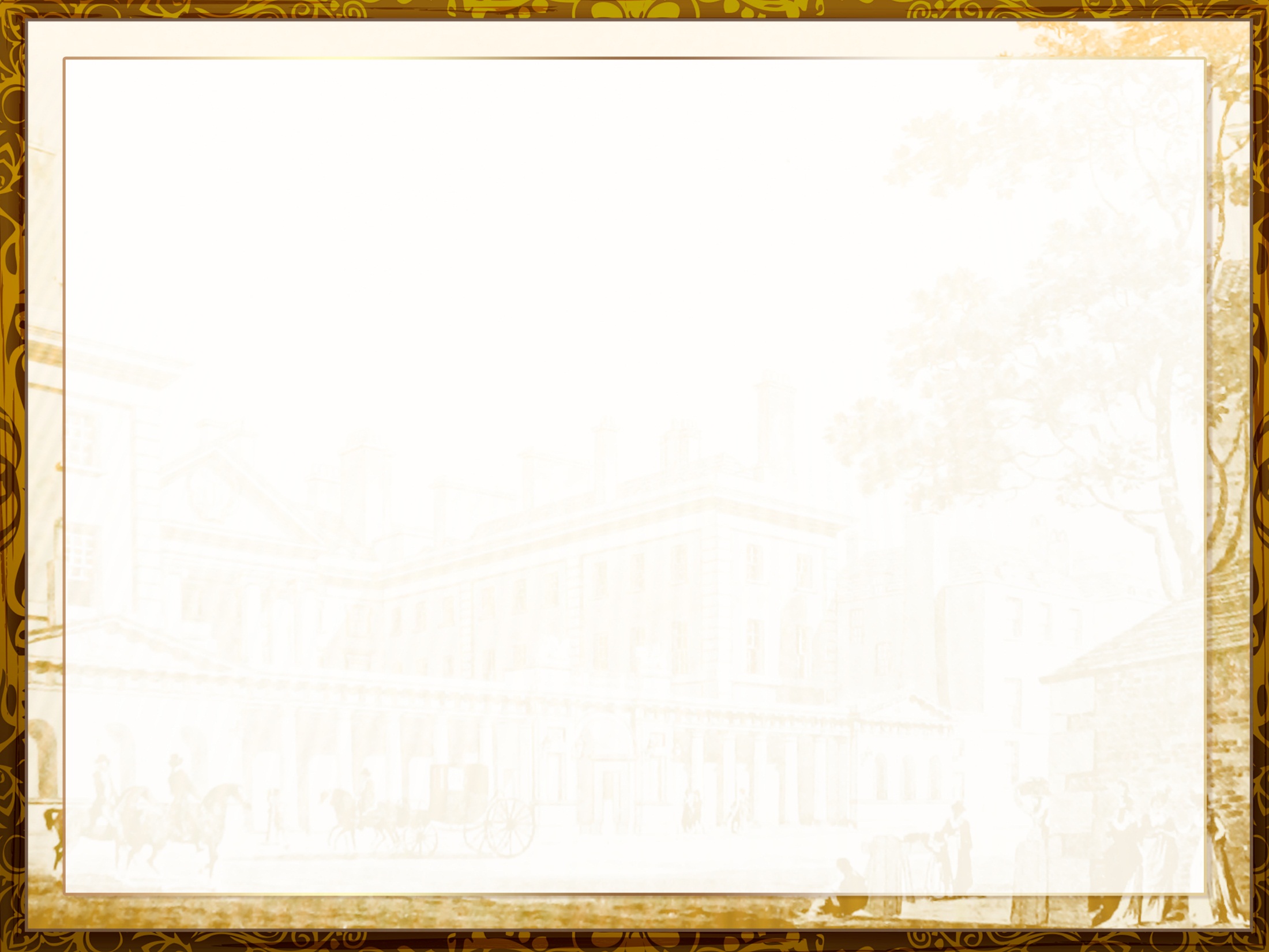 Аспекты деятельности педагога-психолога
Психологическое просвещение субъектов образовательного процесса
Название презентации
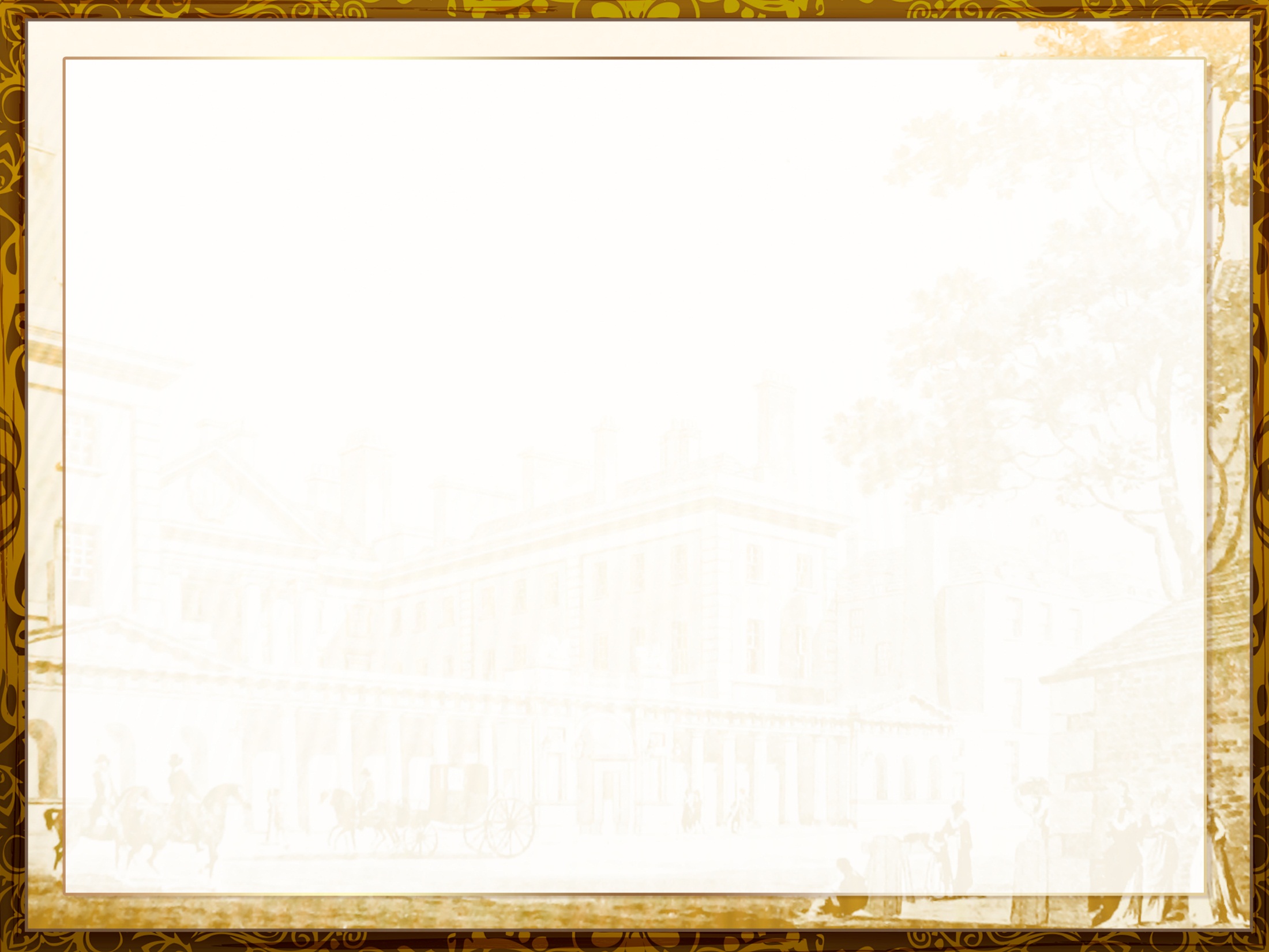 Аспекты деятельности педагога-психолога
Психопрофилактика (профессиональная деятельность, направленная на сохранение и укрепление психологического здоровья обучающихся в процессе обучения организациях)
Название презентации
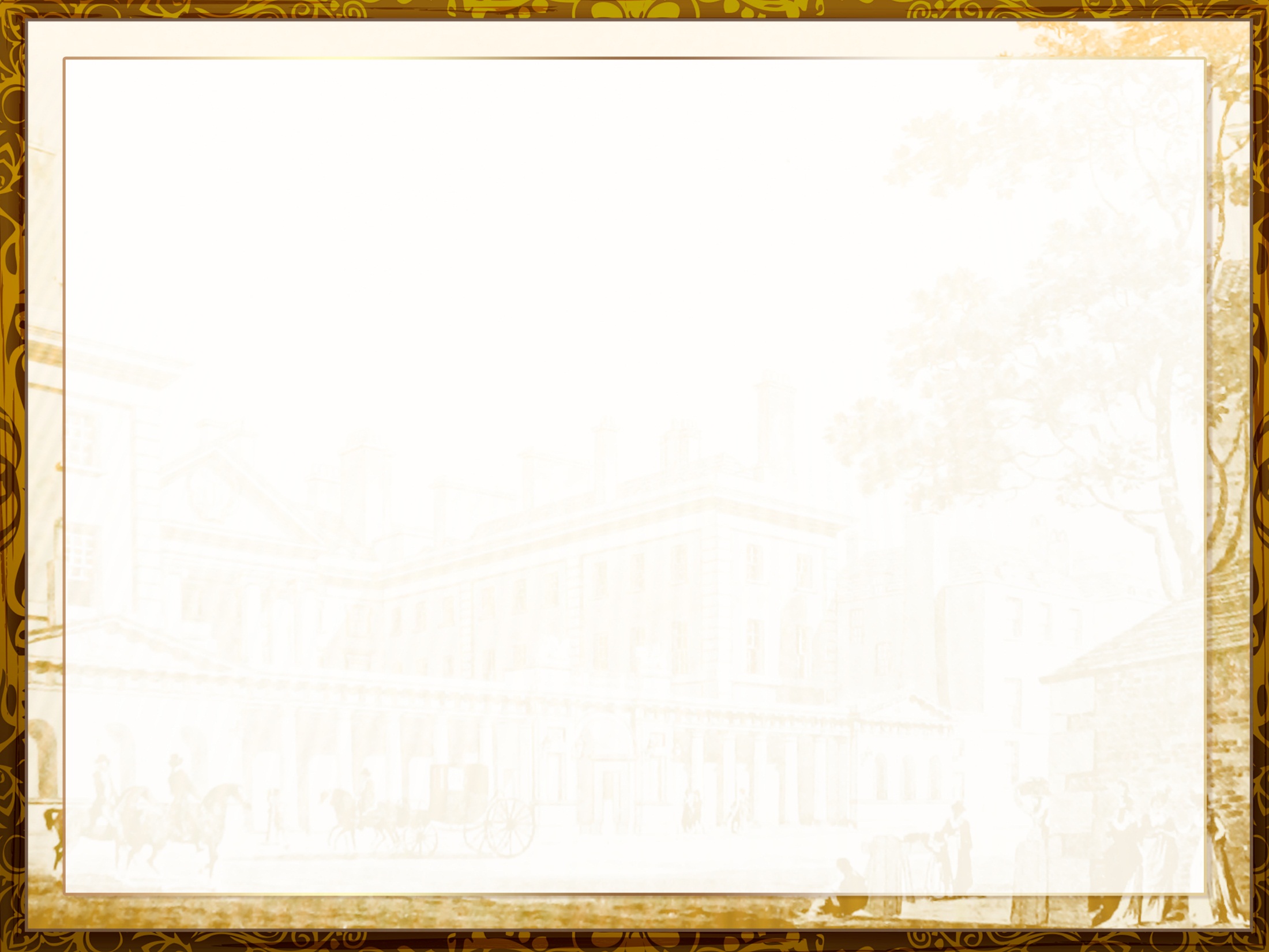 Аспекты деятельности педагога-психолога
Психологическое просвещение субъектов образовательного процесса в области работы по поддержке лиц с ограниченными возможностями здоровья, обучающихся, испытывающих трудности в освоении основных общеобразовательных программ, развитии и социальной адаптации
Название презентации
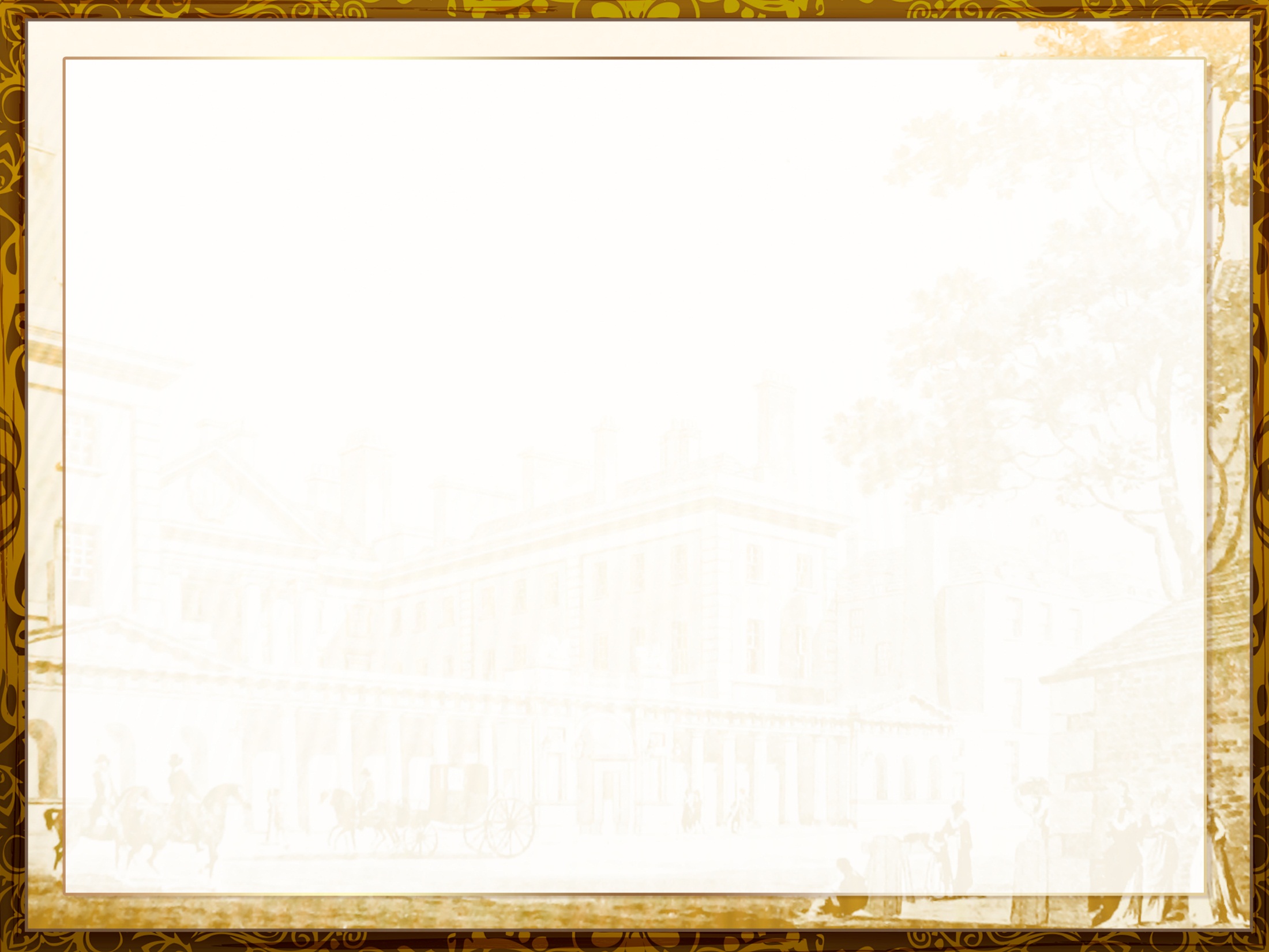 Аспекты деятельности педагога-психолога
Психологическая профилактика нарушений поведения и отклонений в развитии в образовательных организациях и организациях, осуществляющих образовательную деятельность, при работе с лицами с ограниченными возможностями здоровья, обучающимися, испытывающими трудности в освоении основных общеобразовательных программ, развитии и социальной адаптации
Название презентации
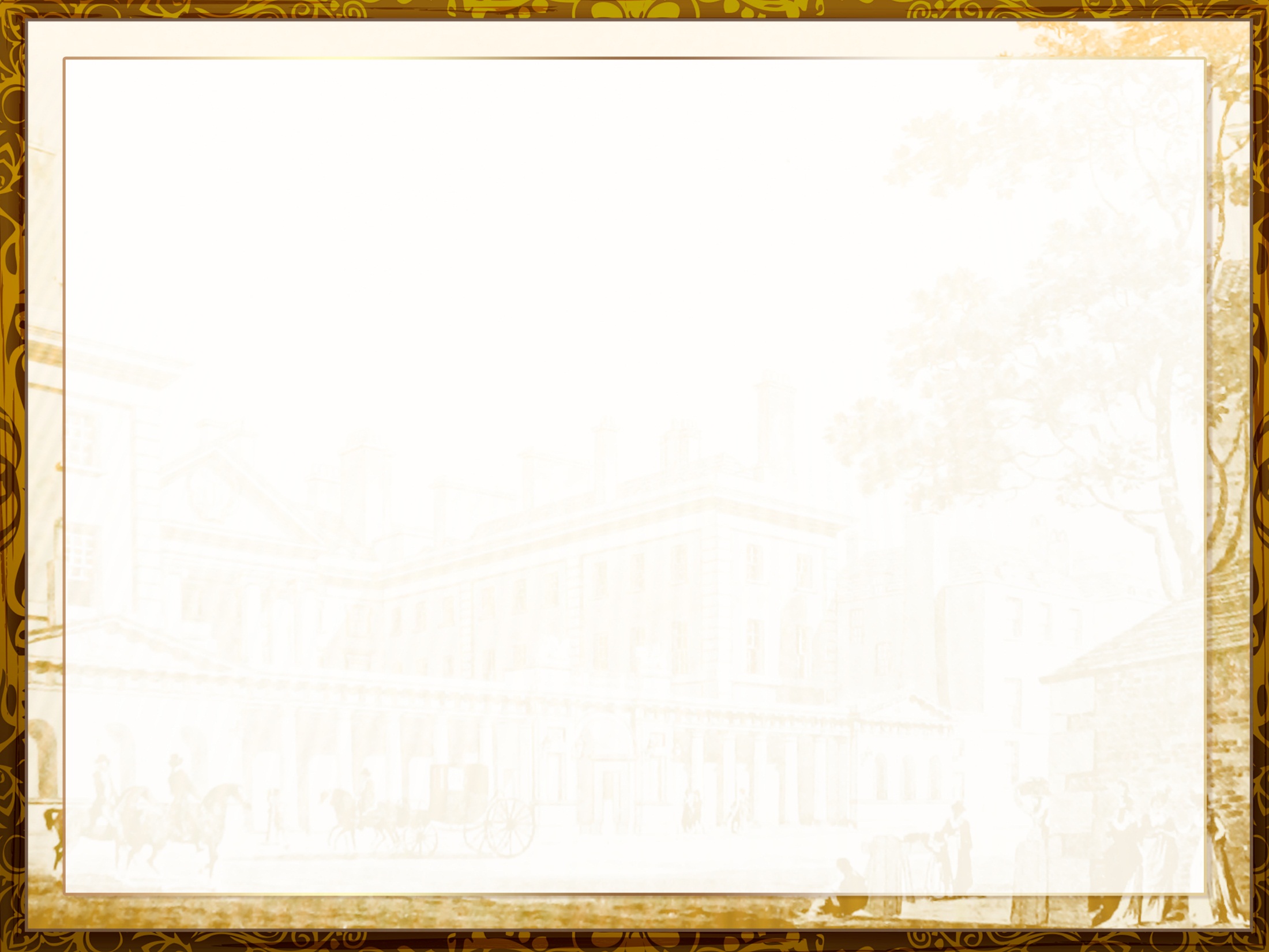 Аспекты деятельности педагога-психолога
Психологическое консультирование обучающихся, испытывающих трудности в освоении основных общеобразовательных программ, развитии и социальной адаптации и лиц с ограниченными возможностями здоровья
Название презентации
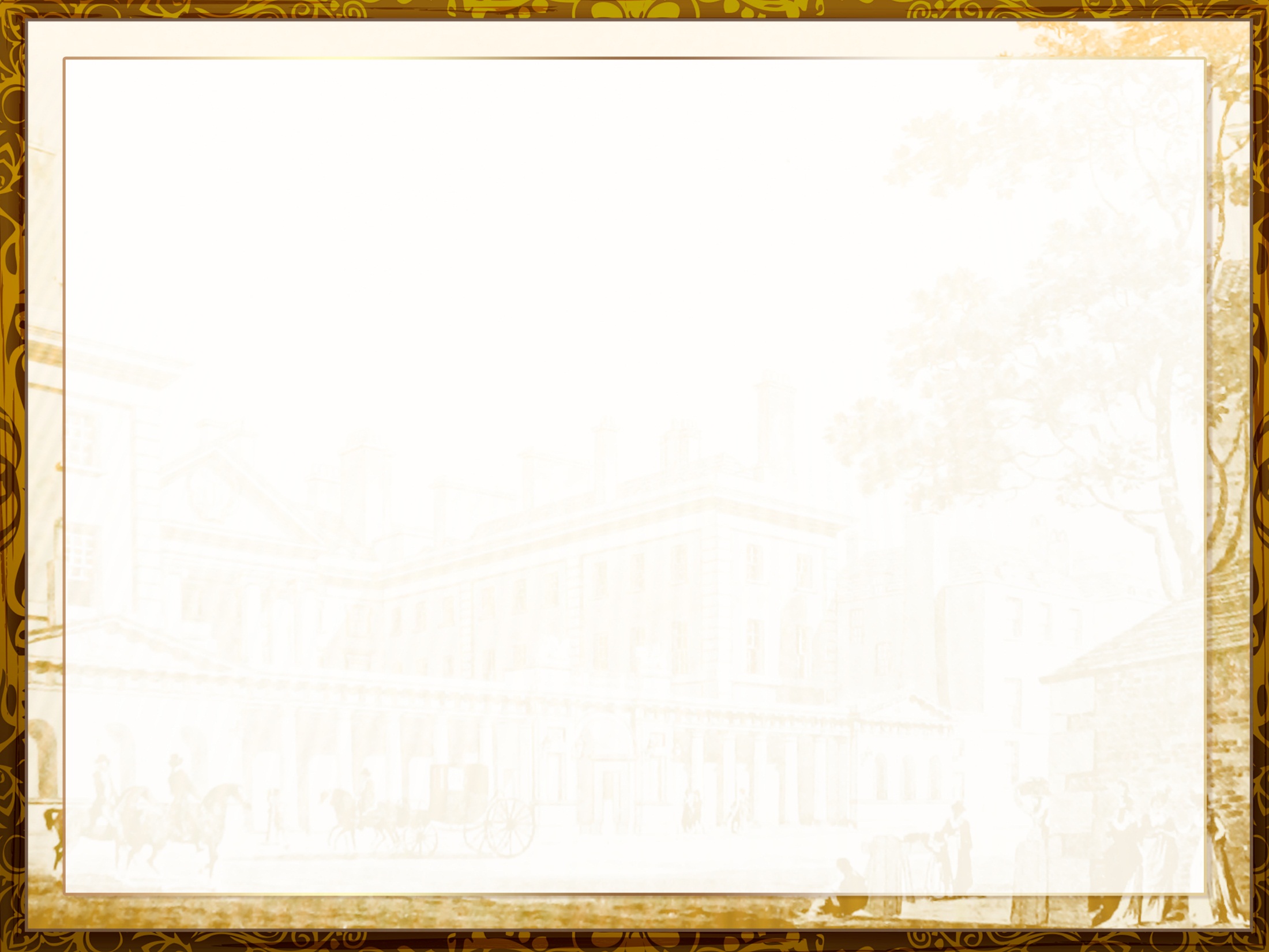 Аспекты деятельности педагога-психолога
Психологическая диагностика особенностей обучающихся, испытывающих трудности в освоении основных общеобразовательных программ, развитии и социальной адаптации и лиц с ограниченными возможностями здоровья
Название презентации
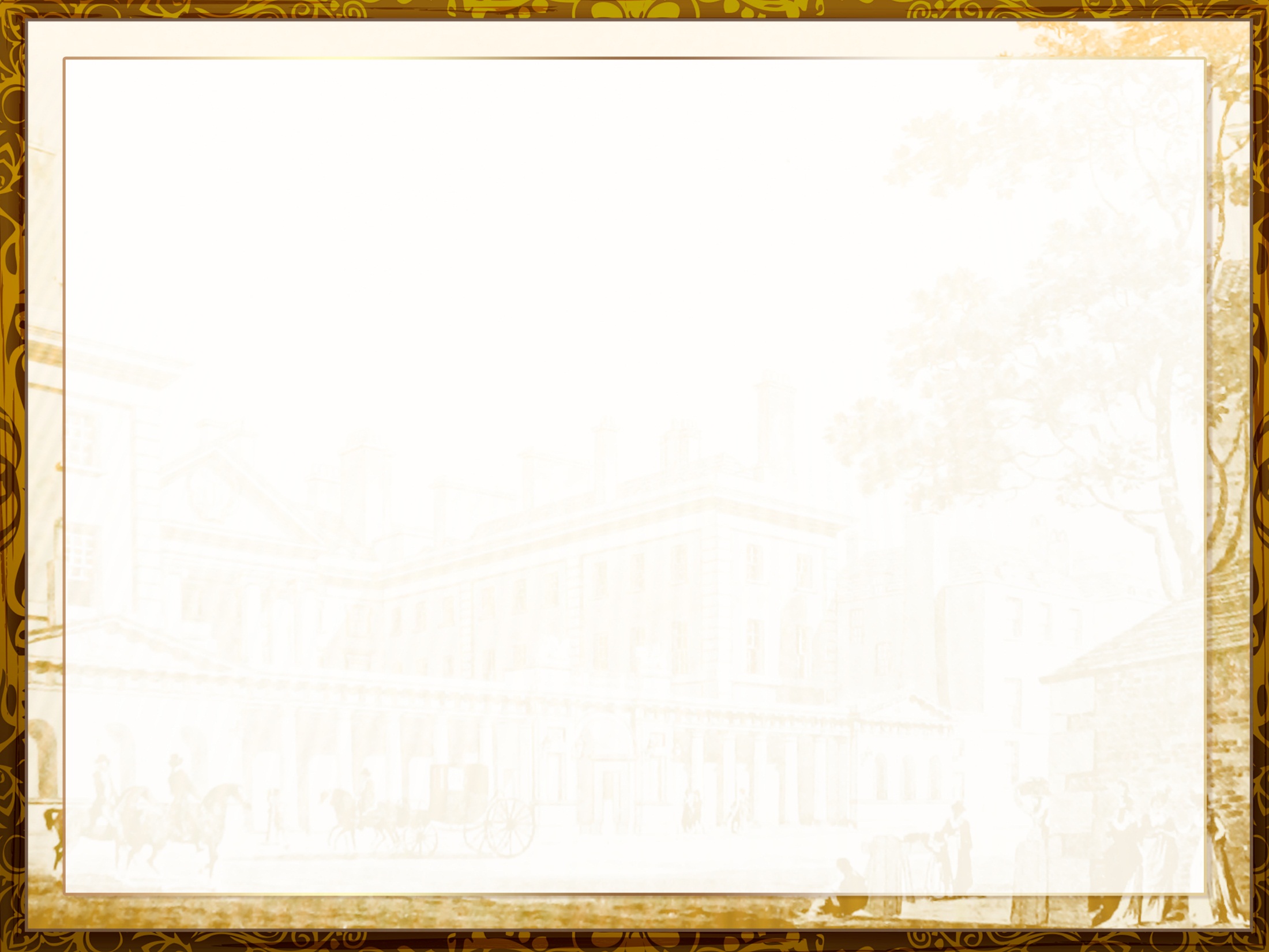 Аспекты деятельности педагога-психолога
Психологическая диагностика особенностей обучающихся, испытывающих трудности в освоении основных общеобразовательных программ, развитии и социальной адаптации и лиц с ограниченными возможностями здоровья
Название презентации
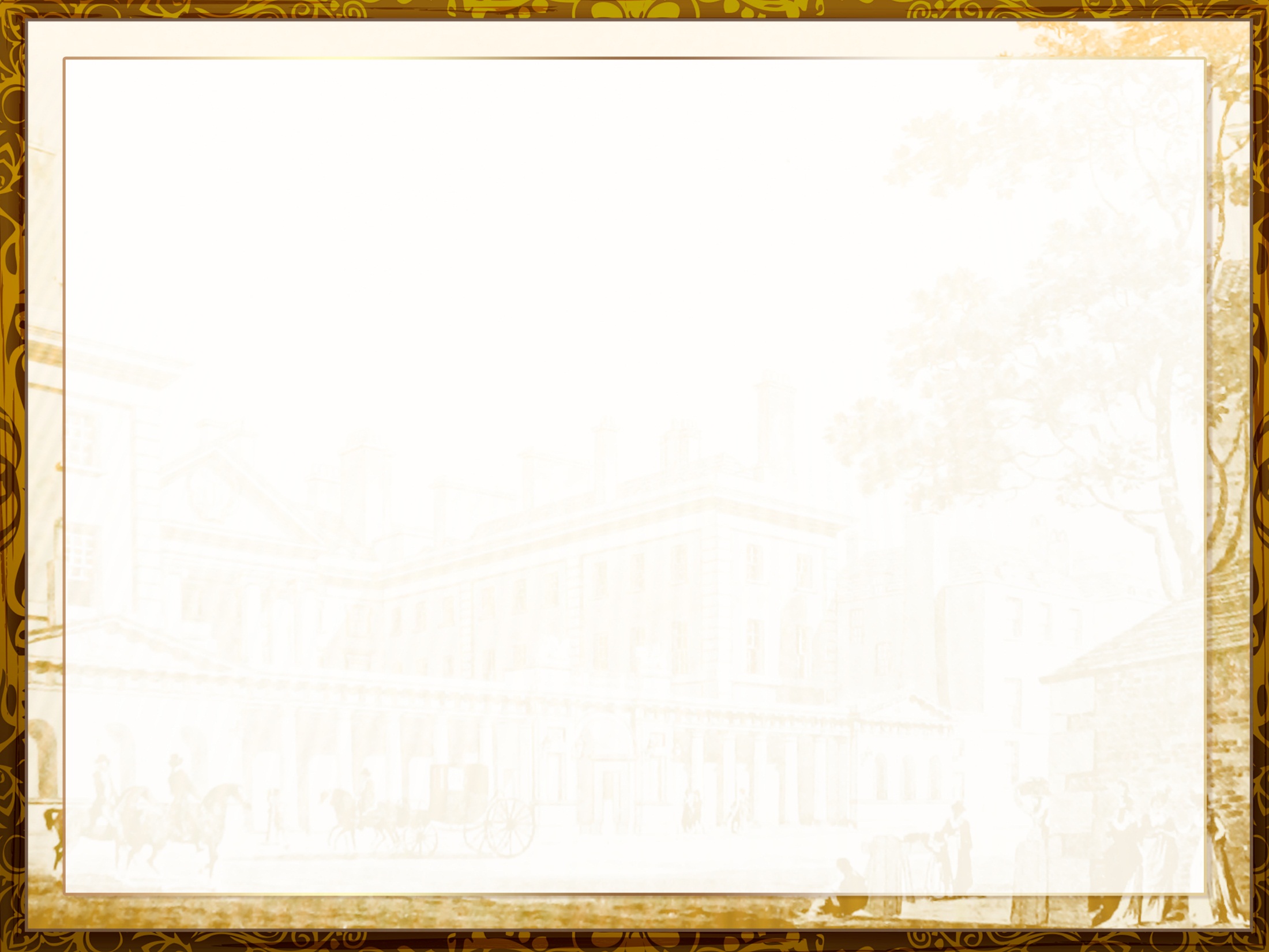 Матрица компетенций (М.Ф. Луканина, Е.В. Терехова)
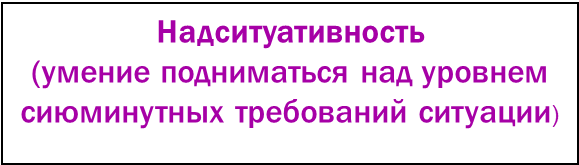 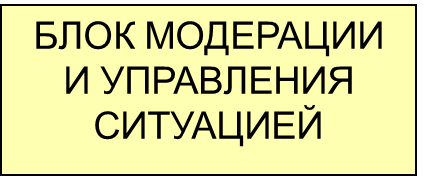 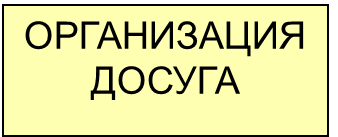 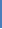 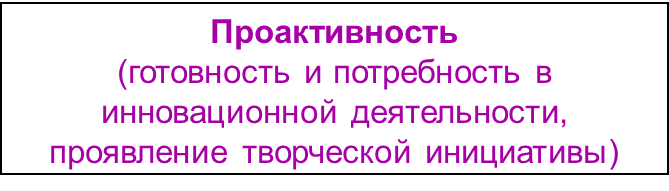 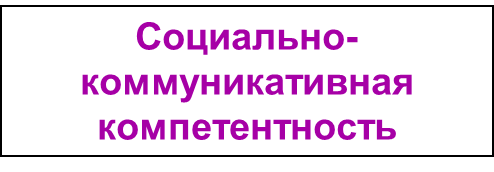 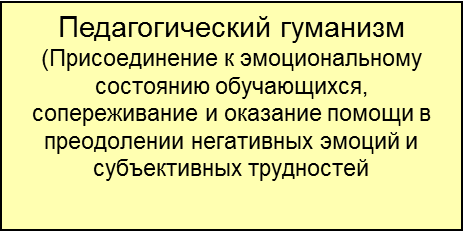 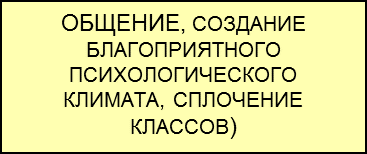 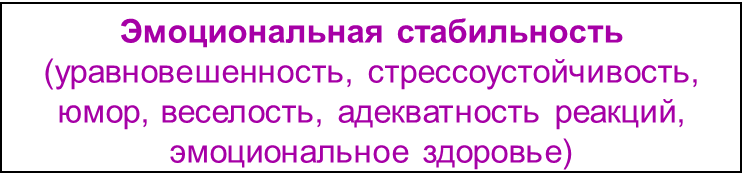 Название презентации